XCubeSAN XS5200 Introduction
May, 2016
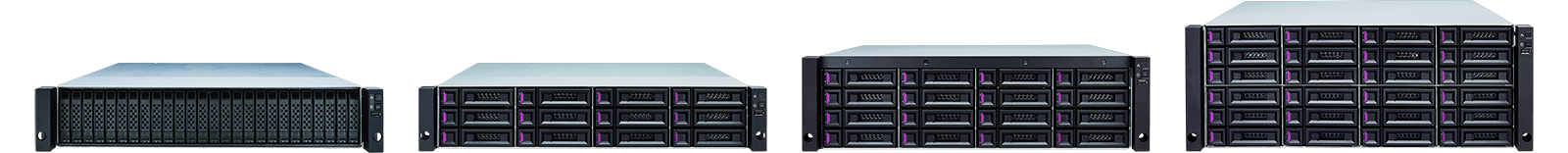 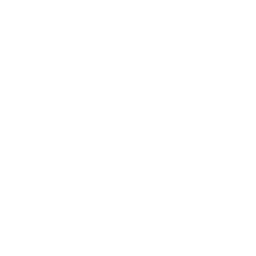 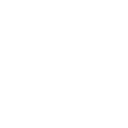 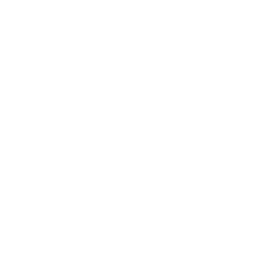 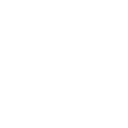 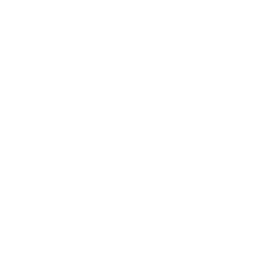 Simpleness
Reliability
Performance
Security
Scalability
QSAN XCubeSAN Storage Systems
Table of Contents
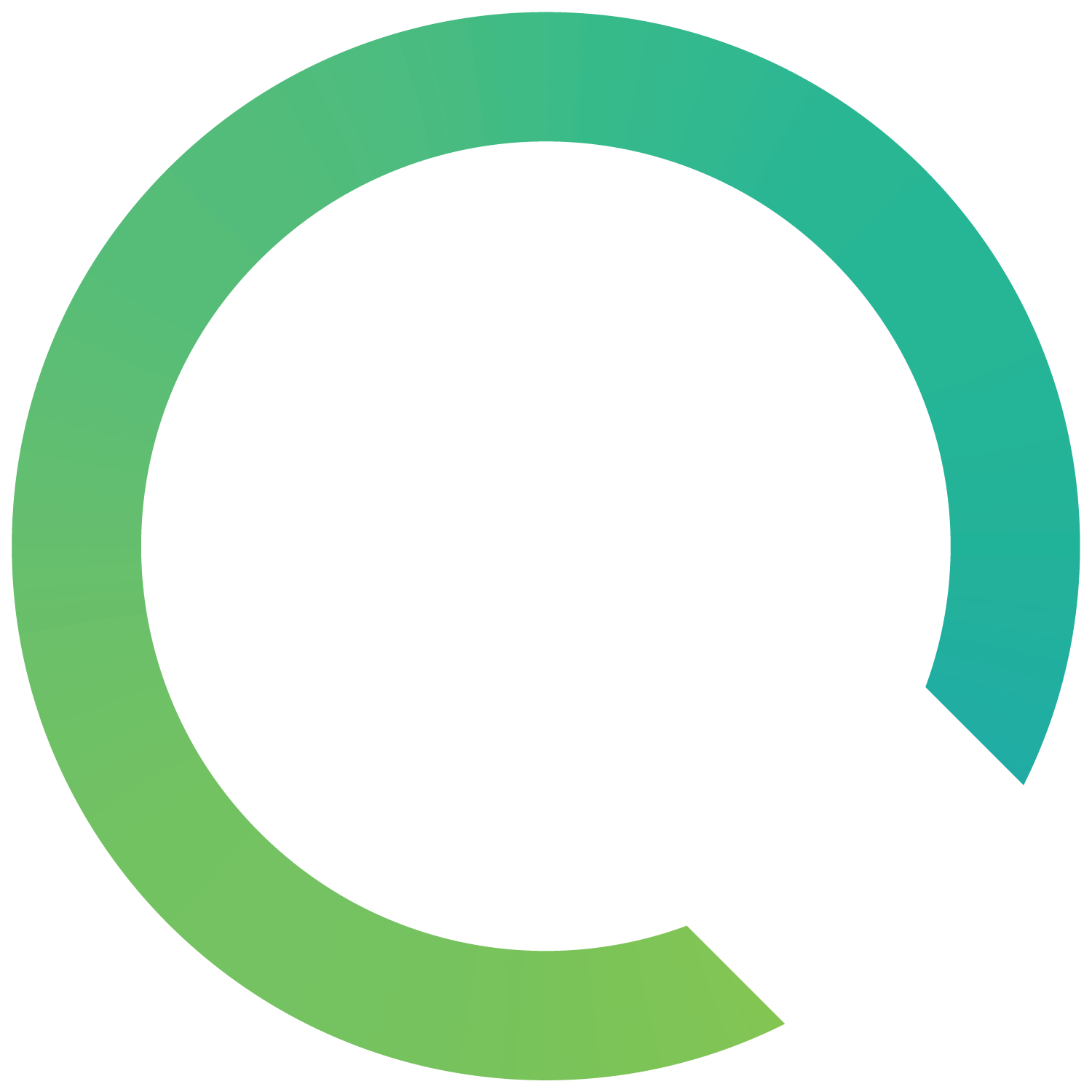 XCubeSAN Brief
IT Challenges
Architecture
Features
Performance
Applications
Advantages
XCubeSAN Storage Systems
Host Connections Per Controller
Default:
2x 10GbE iSCSI (BASE-T)

Dual Host Card Options:
4x 10GbE iSCSI (SFP+)
4x 1GbE iSCSI
4x 16Gb Fibre Channel
4x 12Gb SAS*

Enclosures:
2U26, 2U12, 3U16, 4U24
XCubeSAN XS7200
Enterprise
Host Connections Per Controller
Default:
2x 10GbE iSCSI (BASE-T)

Dual Host Card Options:
4x 10GbE iSCSI (SFP+)
4x 1GbE iSCSI
4x 16Gb Fibre Channel
4x 12Gb SAS*

Enclosures:
2U26, 2U12, 3U16, 4U24
XCubeSAN XS5200
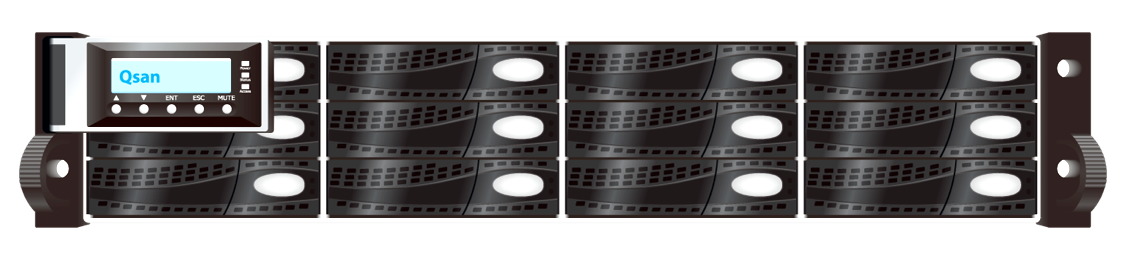 AegisSAN LX
Enterprise Entry
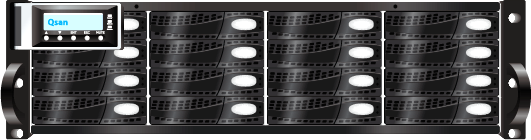 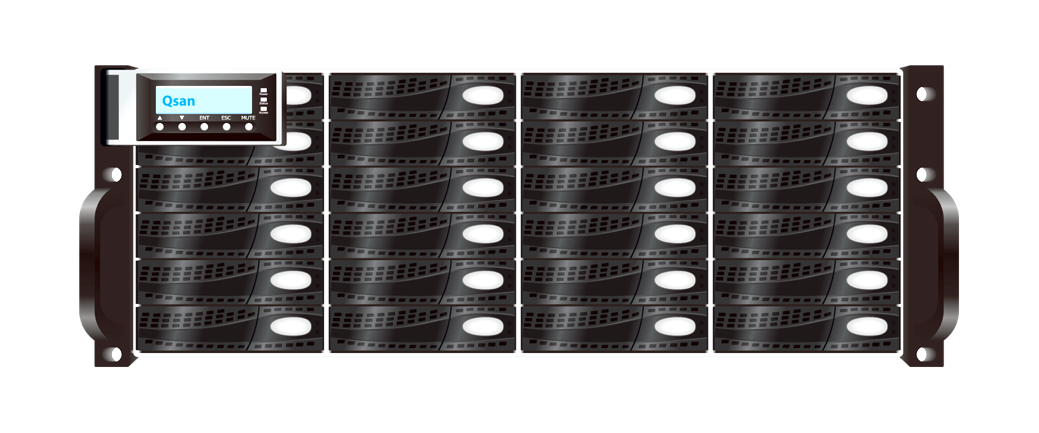 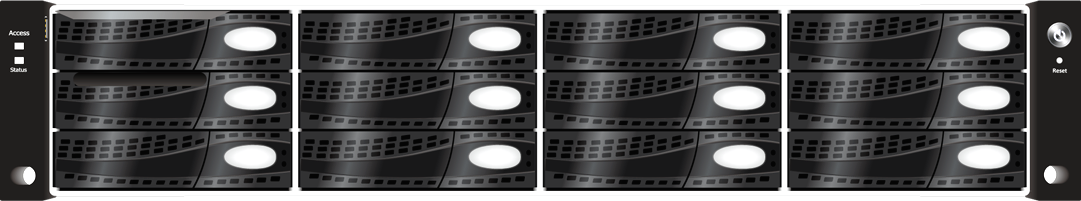 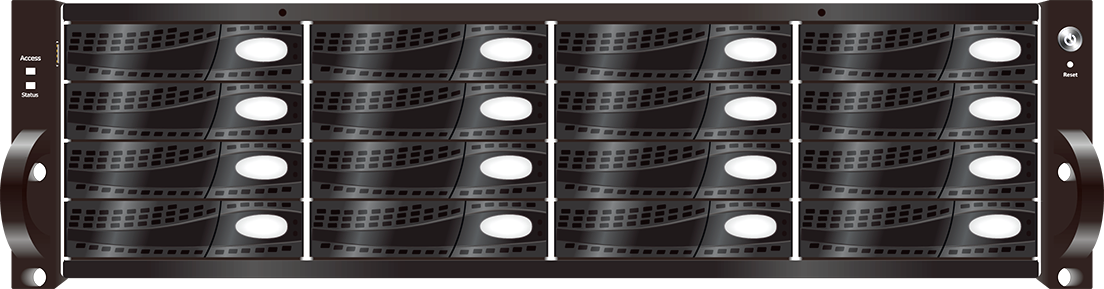 Host Connections Per Controller
Default:
2x 10GbE iSCSI (BASE-T)

Dual Host Card Options:
4x 10GbE iSCSI (SFP+)
4x 1GbE iSCSI
4x 16Gb Fibre Channel
4x 12Gb SAS*

Enclosures:
2U26, 2U12, 3U16, 4U24
XCubeSAN XS3200
AegisSAN Q500
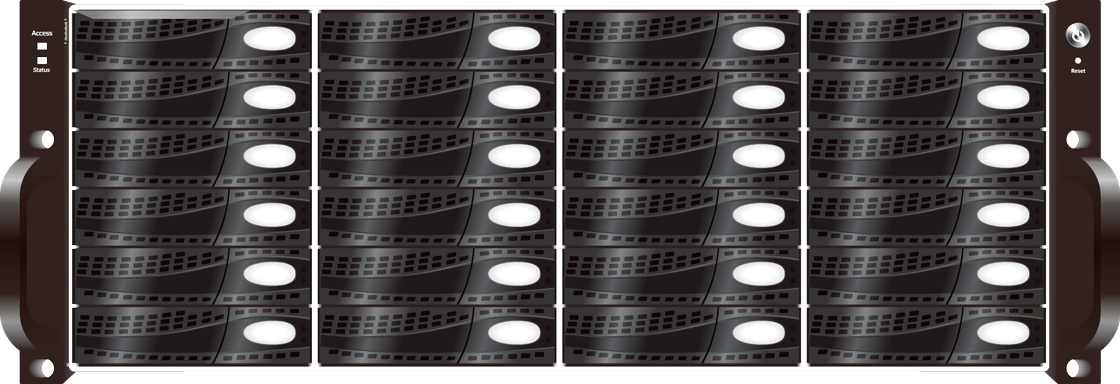 SMB
2015
12Gb SAS*: Available in Q3, 2016.
May 2016
Oct 2016
XCubeSAN Highlights
Buy as You Need
Built-in Data Protection
Optimized Performance
High Availability
Hybrid Storage
More Capacity Expansion
Easy Management
[Speaker Notes: Qsan XCubeSAN USP]
Marketing Positioning
XCubeSAN XS7200
Designed for mission critical data applications, instant / real time IO response, hybrid installation, and HPC.
XCubeSAN XS5200
Accelerated performance enterprise-class storage systems designed for IO critical application, HPC, Media, and Virtualization environments.
XCubeSAN XS3200
High performance and high availability for SMB, Virtualization, City Surveillance, and Backup.
IO Efficiency*: Optional.
12Gb SAS*: Available in Q3, 2016.
SRM*: Available in Q3, 2016.
XCubeSAN Specifications
XCubeSAN XS5200
XCubeSAN XS7200
XCubeSAN XS3200
Intel® D1500 4 Cores
4 to 128GB DDR4 Memory 
Per Controller
Intel® D-1500 4 Cores
8 to 128GB DDR4 Memory 
Per Controller
Intel® D-1500 8 Cores
8 to 128GB DDR4 Memory 
Per Controller
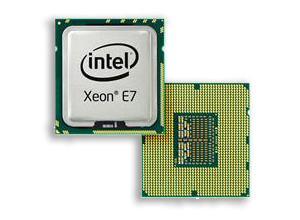 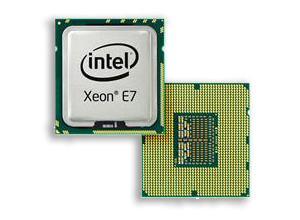 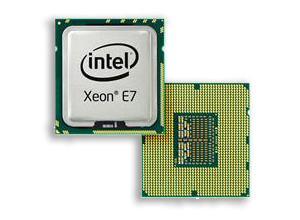 Default Per Controller: 
2x 10GbE iSCSI (BASE-T)
Host Card Options: 4 or 8 Ports
10GbE iSCSI | 1GbE iSCSI | 16Gb FC | 12Gb SAS*
Default Per Controller: 
2x 10GbE iSCSI (BASE-T)
Host Card Options: 4 or 8 Ports
10GbE iSCSI | 1GbE iSCSI | 16Gb FC | 12Gb SAS*
Default Per Controller: 
2x 10GbE iSCSI (BASE-T)
Host Card Options: 4 or 8 Ports
10GbE iSCSI | 1GbE iSCSI | 16Gb FC | 12Gb SAS*
3.6PB
3.6PB
3.6PB
XCubeSAN Controller Options
Each Controller Equips
Default 
2x 10GbE iSCSI (BASE-T) Ports
2x 12Gb SAS Expansion Ports
1x 1GbE Management Port
2x USB Ports
2 Optional Host Cards: 
4x 10GbE iSCSI
4x 1GbE iSCSI
4x 16G Fibre Chanel
XCubeSAN Controller
Host Card Slot (2)
Host Card Slot (1)
1x 1GbE Mng Port
2x USB Ports
2x 10GbE iSCSI (BASE-T) Ports
2x 12Gb SAS Expansion Ports
XCubeDAS Storage Systems
Enterprise
Host Connections Per Controller
5x 12Gb SAS

Enclosures:
SFF: 2U26 
LFF: 2U12, 3U16, 4U24
XCubeDAS XD5300
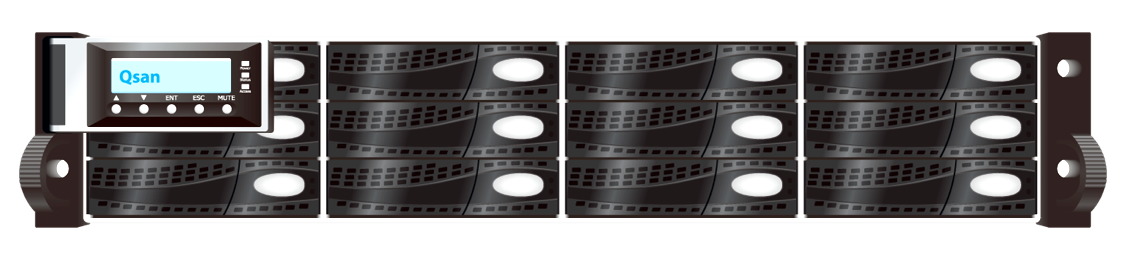 AegisSAN J300Q
Enterprise Entry
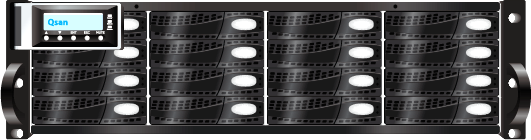 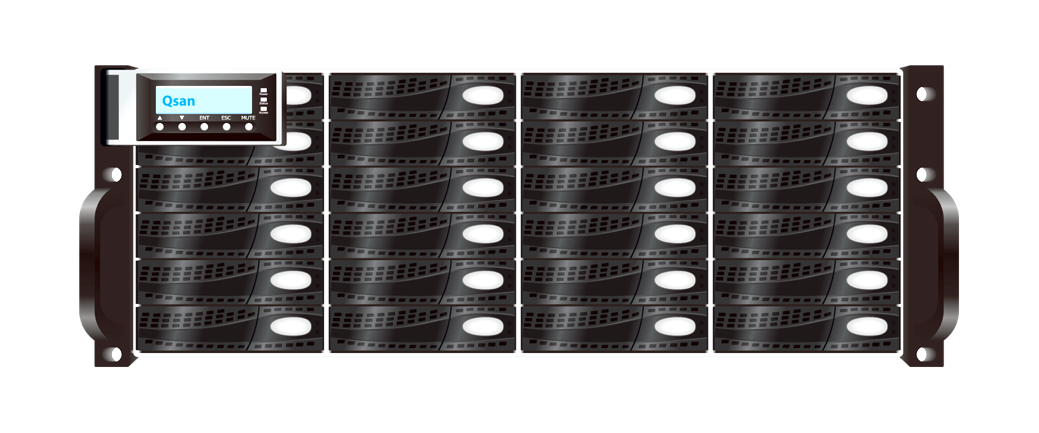 SMB
2015
Apr 2016
XCubeDAS Specifications
XCubeDAS XD5300
Broadcom (Avago/LSI) 12Gb SAS Processor
Dual Controllers | Single Controller
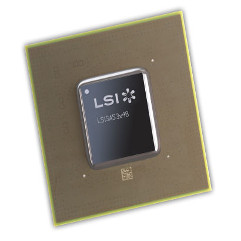 Default Per Controller: 5x 12Gb SAS Ports
Configurations:
Automatic Configuration
Recommended:
5 IN; 3 IN 2 OUT; 4 IN 1 OUT
Topologies:
Cascade
Reverse
Tree
3.6PB
XCubeDAS Controller Options
Each Controller Equips
Default 
5x 12Gb SAS Ports
Configurations
Automatic Configuration
Recommended 
5 IN
3 IN 2 OUT
4 IN 1 OUT
XCubeDAS Controller
Console Port
5x 12Gb SAS Ports
Table of Contents
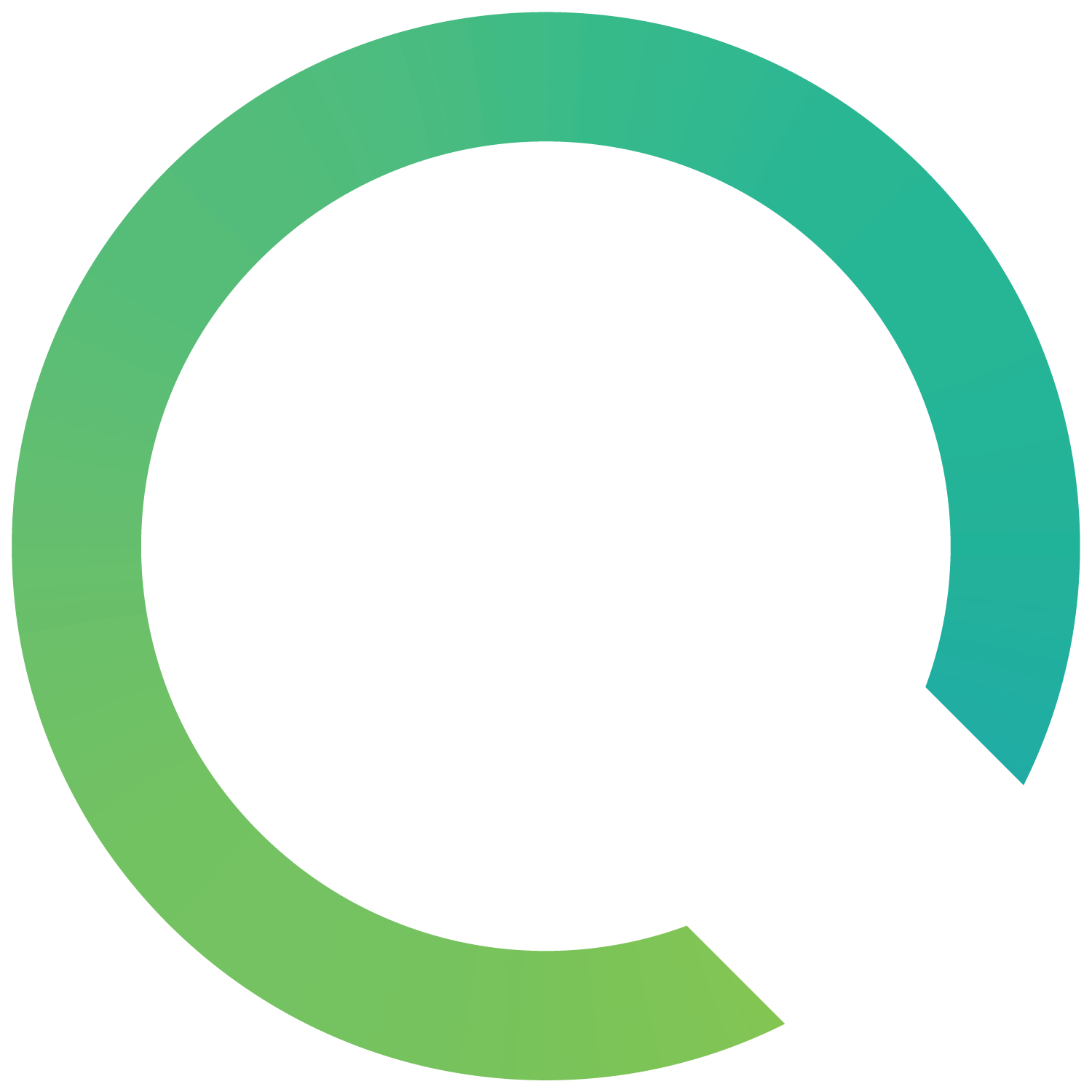 XCubeSAN Brief
IT Challenges
Architecture
Features
Performance
Applications
Advantages
IT Challenges Nowadays
Data Protection
Remote Backup
Disaster Recovery
Security Breach
Flat Budget
Upgrade Cost
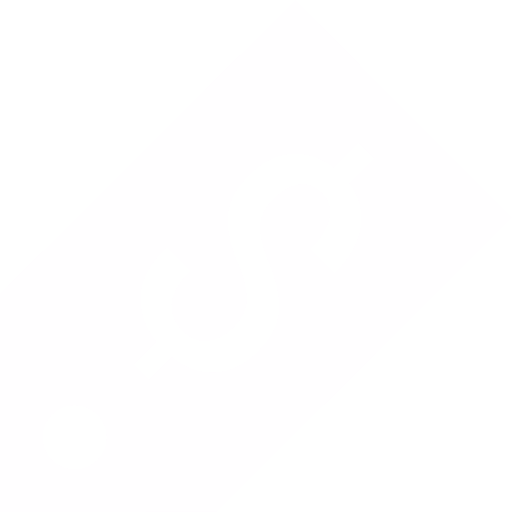 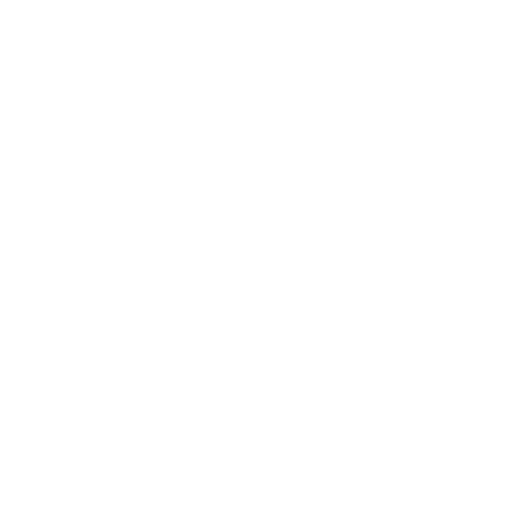 Management
Complexity
Exponential Data Growth
IO Demanding Increase
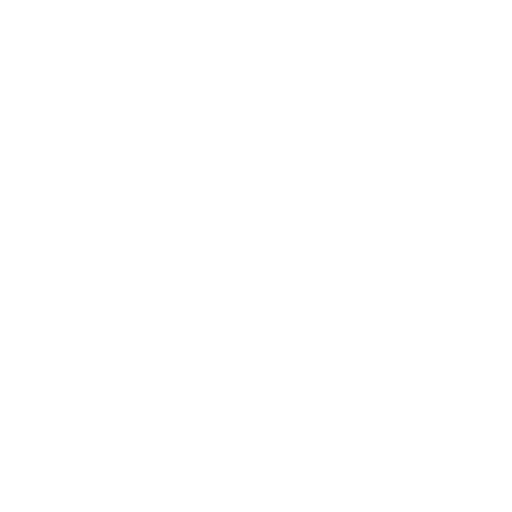 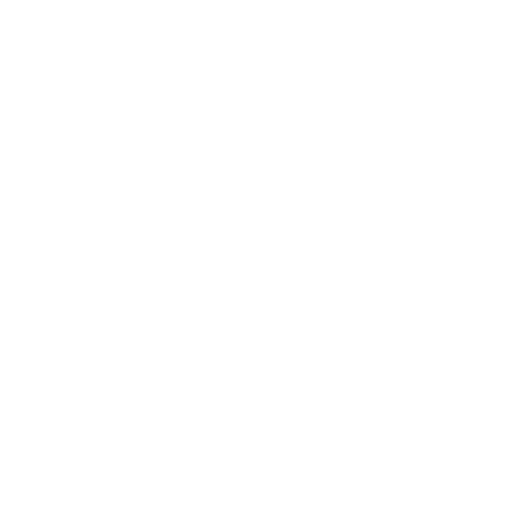 XCubeSAN Series Answers the Challenges
Reliable
High availability
Integral data protections
Drive encryption
Modest
Low TCO
Buy-as-You-Need
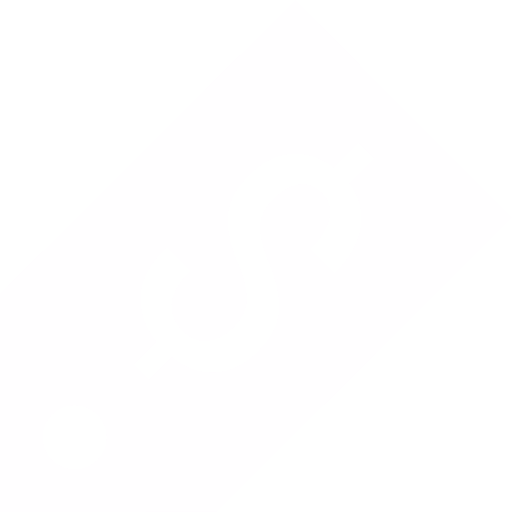 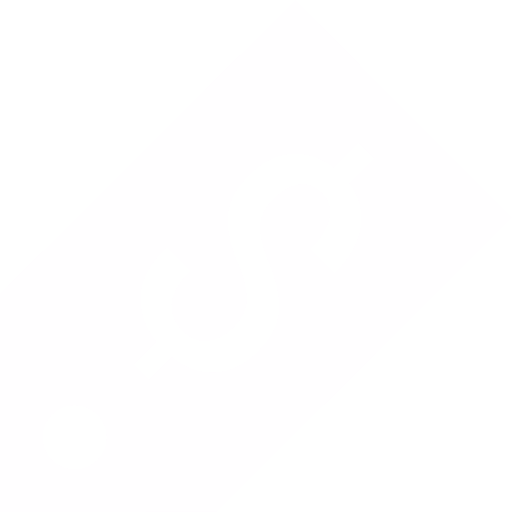 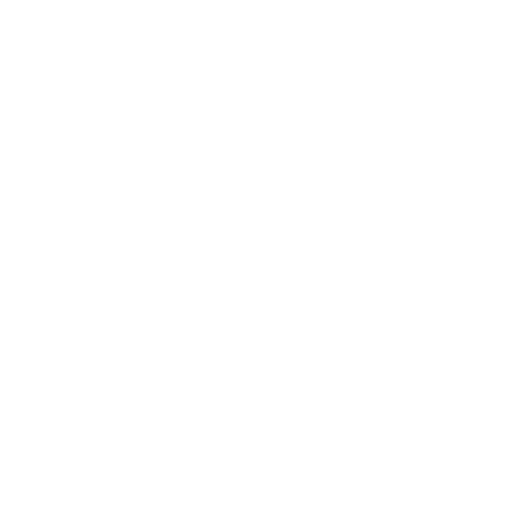 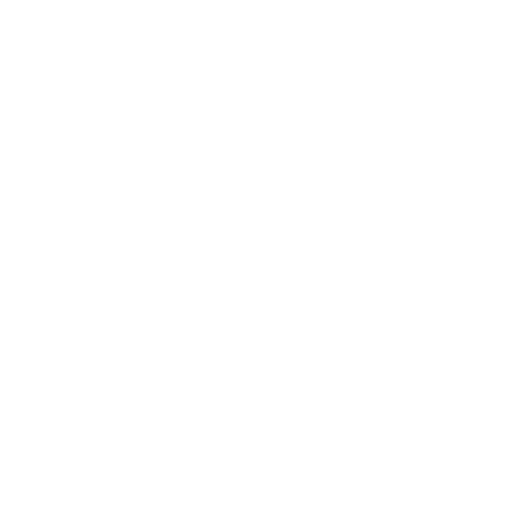 Simple
Straightforward interface
Easy management
Optimized & Efficient
High IOPS
Data efficiency features
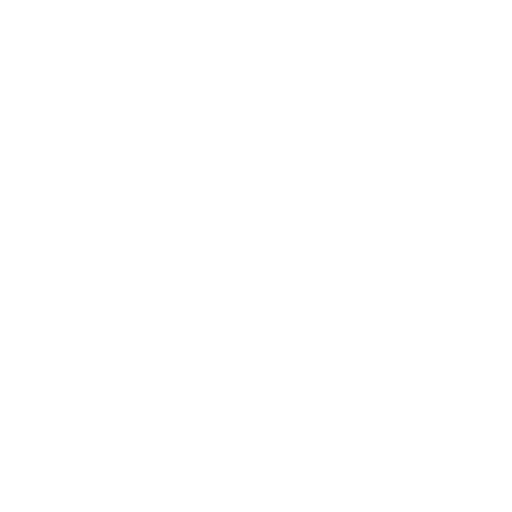 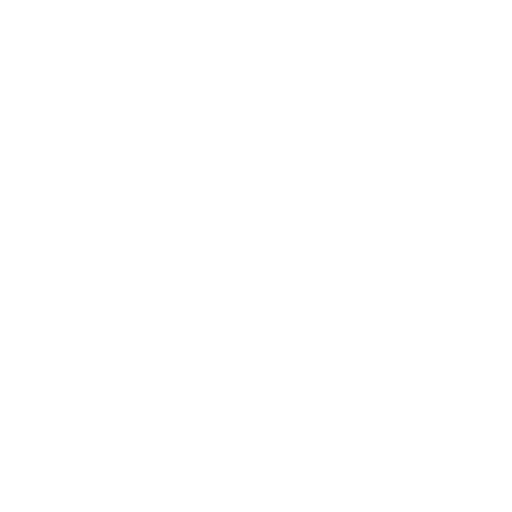 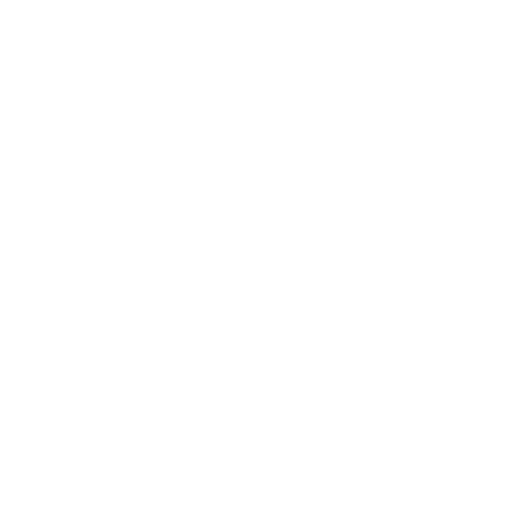 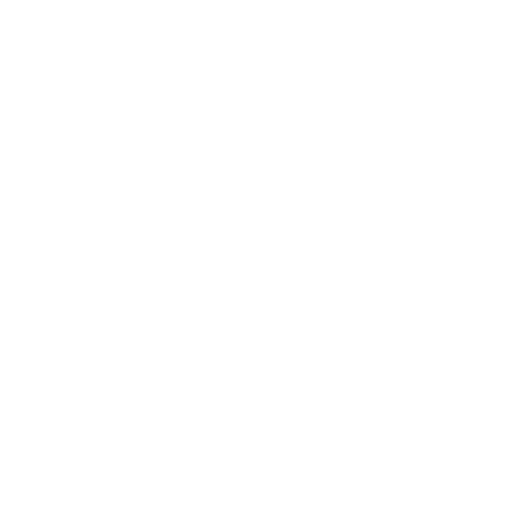 [Speaker Notes: Qsan XCubeSAN USP
(Reliable) HA 
(Optimized & Efficient) High performance
(Optimized & Efficient) Hybrid storage, QThin, QTiering, QCache
(Reliable) Built-in data protection
(Modest) More capacity
(Modest) Buy as you need, host card, c2f, expansion, QTiering, QCache
(Simple) Easy management]
Table of Contents
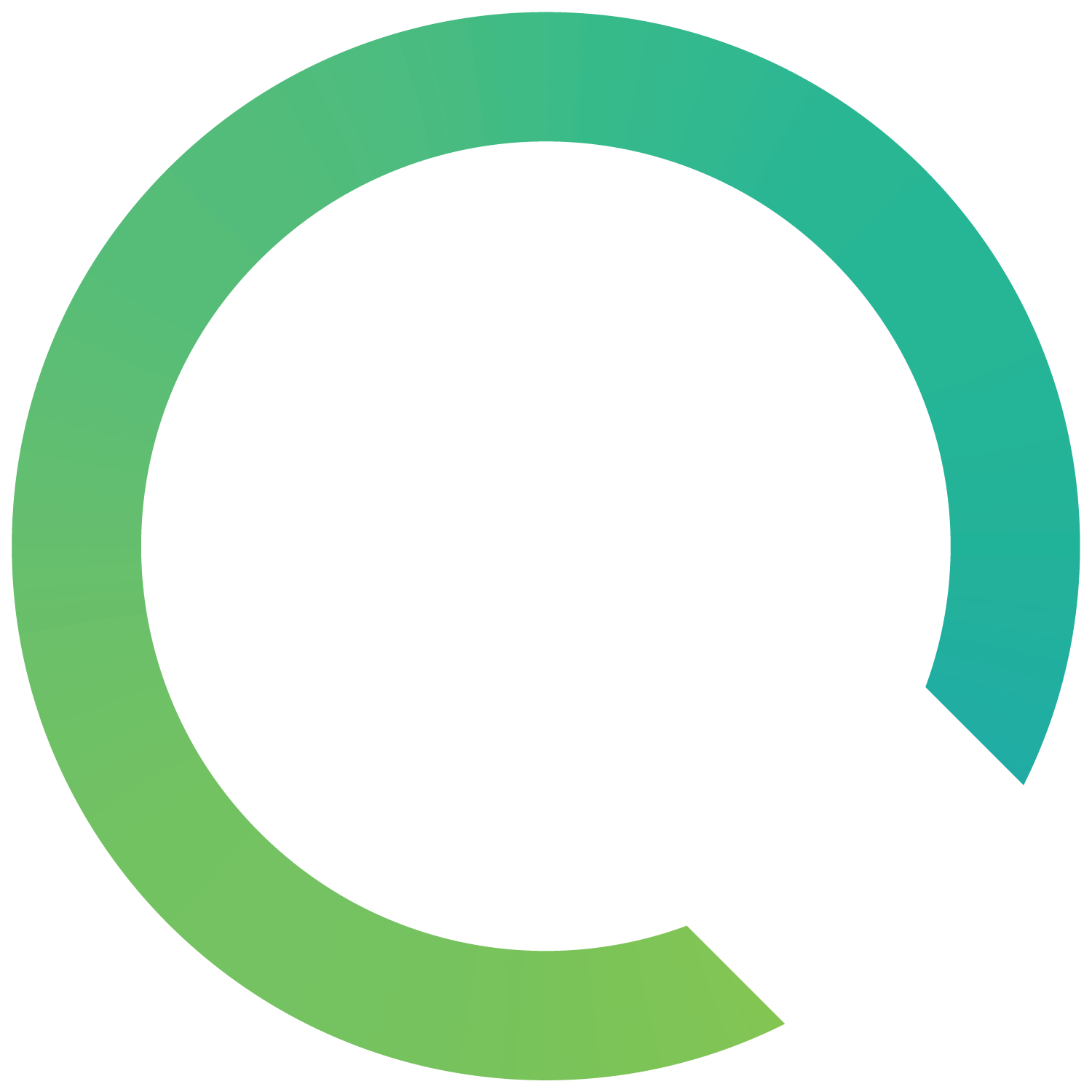 XCubeSAN Brief
IT Challenges
Architecture
Features
Performance
Applications
Advantages
Hardware
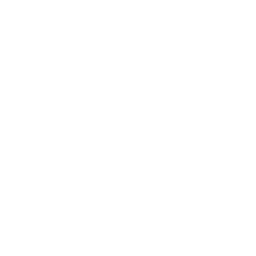 Firmware
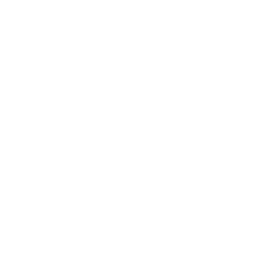 High Availability
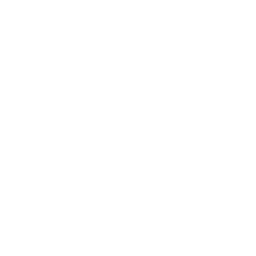 System Enclosure
Hardware
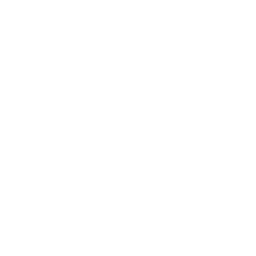 12Gb SAS Dual Path Backplane
Front View
3.5” & 2.5” Compatible HDD/SSD Trays
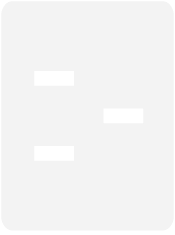 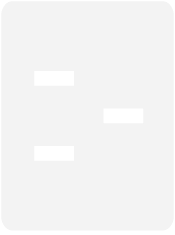 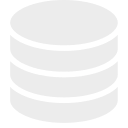 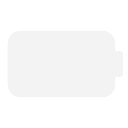 Dual Fan Smart Cooling Modules
Dual Active Storage Controllers
Rear View
80+ Platinum Power Supply Modules
Cache-to-Flash Module
Super Capacitor / Battery Backup Module
Storage Controller
Hardware
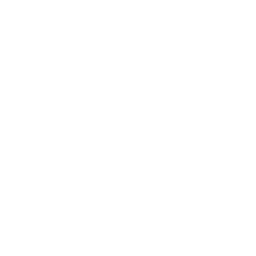 Backplane
Embedded 
      Hardware Offload Engine
      Hardware RAID Engine

Built for 
      High Availability
      IO Demanding
      PB Grade Capacity
Cache
To
Flash
HAC
NTB & IPC
12Gb SAS 
Channels
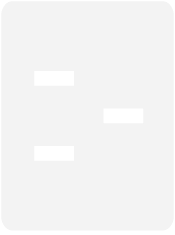 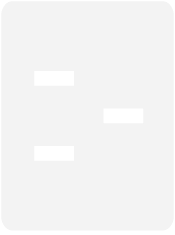 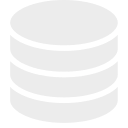 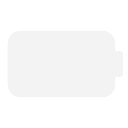 Quad 
Core 
CPU
12Gb SAS 
Expander
12Gb SAS 
IO
Controller
4x DDR4
Memory
Host Card 1
Host Card 2
1GbE Mng
2x USB3.0
Default
2x 10GbE
2x 12Gb SAS
Expansion
Host Ports
Hardware
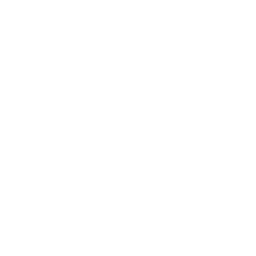 Per Storage Controller
Default 2x 10GbE iSCSI
Dual Host Card Options
4x 10GbE iSCSI
4x 1GbE iSCSI
4x 16Gb Fibre Chanel
4x 12Gb SAS*
Flexible Installations
Per System Configurations
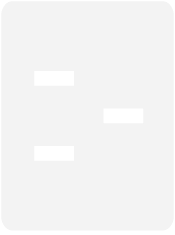 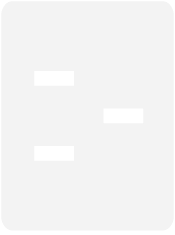 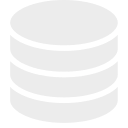 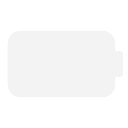 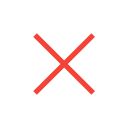 Up to 20x 10GbE iSCSI Per System
Up to 16x 16Gb FC Per System
10GbE Switch
16Gb FC Switch
* Available in Q3, 2016.
Memory Protections
Hardware
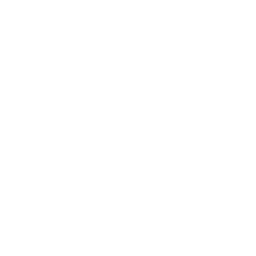 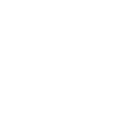 Cache-to-Flash Module (C2F)
Battery Backup Module (BBM)
Max 64GB Memory Support
Hot Swappable Module
Max 64GB Memory Support
Hot Swappable Module
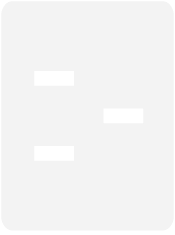 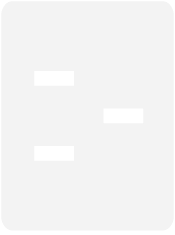 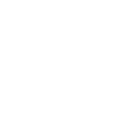 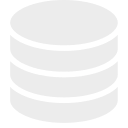 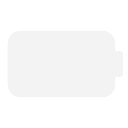 Battery Backup Module (BBM)
Cache-to-Flash
(C2F)
Super Capacitor Module (SCM)
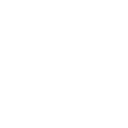 Max 16GB Memory Support
Hot Swappable Module
Super Capacitor Module (SCM)
Non-Volatile Flash
∞ Hour Protection
Zero Data Lost Chance
Modular Design
Hardware
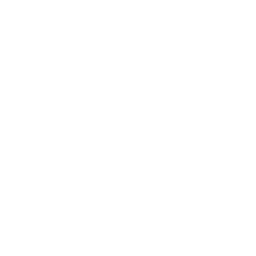 Rear View
Front View
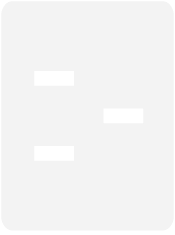 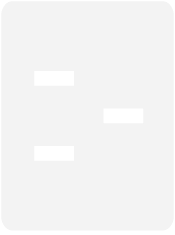 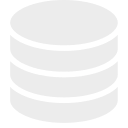 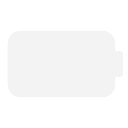 Fully Redundant & Hot Swappable Modular Design
PSU | Fan | Storage Controller | C2F | HDD/SSD Tray
Minimal Spares/Stocks
Toolless Replaceable
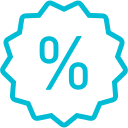 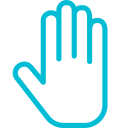 HDD/SSD Compatibility
Hardware
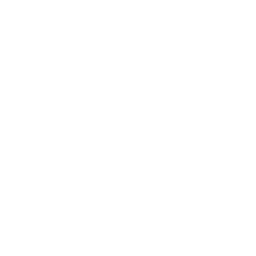 Comprehensive HDD/SSD List
- 12Gb SAS, NL SAS, SSD
- 6Gb SAS, NL SAS, SATA*, SSD
Up-to-Date Compatibility List
Flexible HDD/SSD Options
* 3.5 inch 6Gb SATA hard drive is only supported in single controller configuration. 2.5 inch 6Gb SATA drive can be installed in both single controller configuration and dual controller configuration with MUX board.
Enclosure Expansion
Hardware
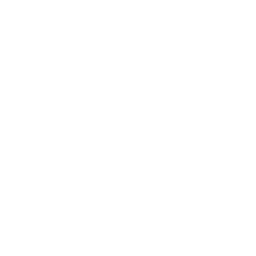 Max 450 HDD/SSD
Up to 3.6PB
Mix HDD/SSD Types
Mix Enclosure Types
2U26 | 2U12 | 3U16 | 4U24
Firmware Structure
Firmware
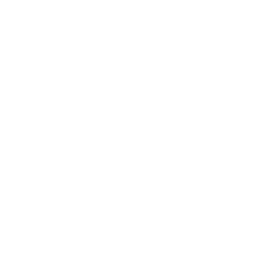 Storage Controller 2
Storage Controller 1
SSH
SSH
Console
API
HTTPS/HTTP
Console
LCM
QCentral
API
HTTPS/HTTP
LCM
CLI
QCentral
User Interface Module
CLI
User Interface Module
Data Module
IO Module
QSOE
MTU
QSOE
MTU
12Gb SAS
12Gb SAS
Data Module
Volume Module
Automatic Storage Tiering
Volume Module
IO Module
Automatic Storage Tiering
Wake-on-SAS
Management
Module
Wake-on-SAS
Management
Module
SSD Caching
SSD Caching
Wake-on-LAN
Wake-on-LAN
Mutual
CHAP
Mutual
CHAP
Trunking
LACP
Trunking
LACP
16Gb FC
16Gb FC
PSUs
PSUs
FANs
SCM/BBM
FANs
SCM/BBM
Notifications
Email
SNMP
Syslog
Traffic Shaping
Notifications
Email
SNMP
Syslog
Traffic Shaping
Remote Replication
Remote Replication
MC/S
MC/S
MPIO
MPIO
Host Card 1
Host Card 2
2x 12Gb SAS
Expansion
Default
2x 10GbE
1GbE Mng
2x USB3.0
Host Card 1
Host Card 2
2x 12Gb SAS
Expansion
Default
2x 10GbE
1GbE Mng
2x USB3.0
Volume Cloning
Volume Cloning
Writeable Snapshot
Writeable Snapshot
1GbE iSCSI
1GbE iSCSI
Roaming
Roaming
Migration
Migration
Quad 
Core 
CPU
Quad 
Core 
CPU
Cache To
Flash
Cache To
Flash
12Gb SAS 
Expander
12Gb SAS 
IO Controller
12Gb SAS 
Expander
12Gb SAS 
IO Controller
SRM
SRM
VAAI
VAAI
Monitors
System / Volume
Performance / 
Enclosure
Monitors
System / Volume
Performance / 
Enclosure
Fast Rebuild
Fast Rebuild
Smart Recovery
Smart Recovery
2x DDR4
Memory
4x DDR4
Memory
10GbE iSCSI
10GbE iSCSI
12Gb SAS Channels
12Gb SAS Channels
ODX
ODX
VSS
VSS
Thin Provisioning
Thin Provisioning
RAID/Pool
RAID/Pool
HAC (NTB & IPC)
HAC (NTB & IPC)
SAS/ SATA HDD/SSD
SAS/ SATA HDD/SSD
High Availability Cluster (HAC)
Cache Mirroring (NTB)  & Status / Configuration Synchronization (IPC)
High Availability Cluster (HAC)
Cache Mirroring (NTB)  & Status / Configuration Synchronization (IPC)
High Availability Cluster (HAC)
Cache Mirroring (NTB)  & Status / Configuration Synchronization (IPC)
Hardware
Hardware
QSAN Storage Kernel
QSAN Storage Kernel
Backplane
Backplane
Firmware
SystemWise Installation
High Availability
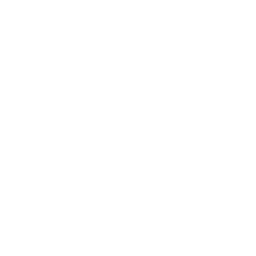 Full Redundancy
Servers & Backup Servers
Switches & Backup Switches
Storage Systems & Backup Storage Systems
Multiple Paths
MPIO, MC/S
Trunking, LACP
Multiple Data Protections
Local – RAID, Snapshot, Clone
Remote – Replication
Disaster Recovery Plan & Routine Test
High Availability SystemWise Installation
Full Redundancy
Cluster, Virtualization, Cloud Server, Nodes……
Multiple Paths
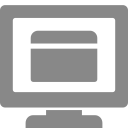 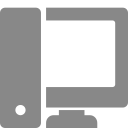 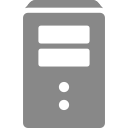 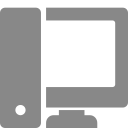 Multiple Data Protections
Multipath, MPIO, MCS, Trunking, LACP……
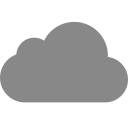 Branch Office
Remote Replication (DR)
AWS
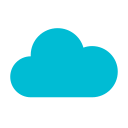 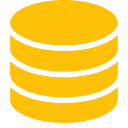 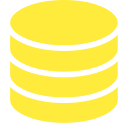 Remote 
Replication
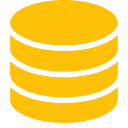 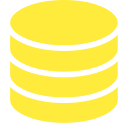 RAID, Snapshot, Clone……
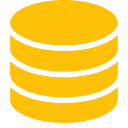 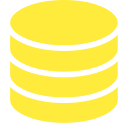 QSAN High Availability Solutions
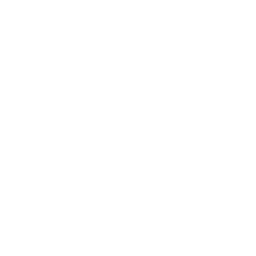 Hot Swappable Modular Design
Active-Active Storage Controllers
Fully Redundant Components
No Single Point of Failure
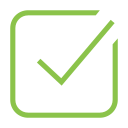 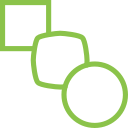 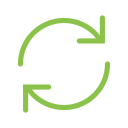 Cache Mirroring
Non-Disruptive Firmware Upgrade
Automatic Management Service Failover
Automatic Failover
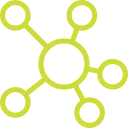 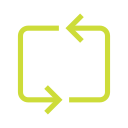 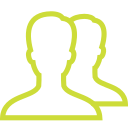 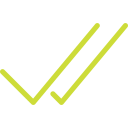 99.999% Uptime – Five 9s Availability
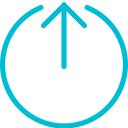 No Single Point of Failure
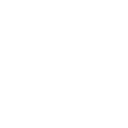 Redundant Components ≠ No Failures
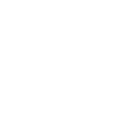 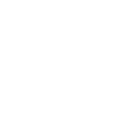 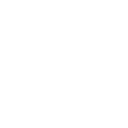 Out-and-Out System Design
Sophisticated and Efficient Firmware
Integral Installation
From Redundancy to 99.999% Uptime
Fully Redundant Components and HW Paths
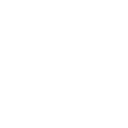 XCubeSAN & XCubeDAS storage systems 
are designed with 
Fully Redundant Components and 
Dual Data Paths 
among all units.
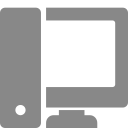 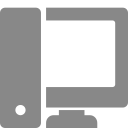 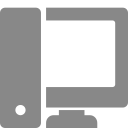 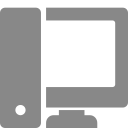 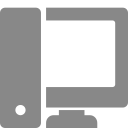 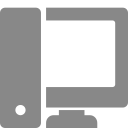 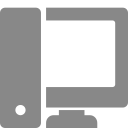 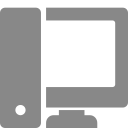 Server
16G FC HBA Port
10G iSCSI Port
XCubeSAN XS5200
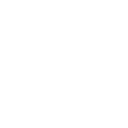 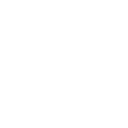 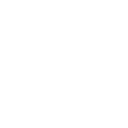 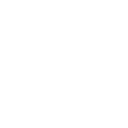 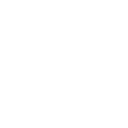 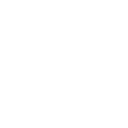 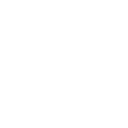 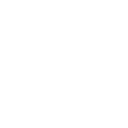 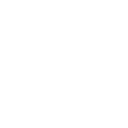 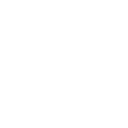 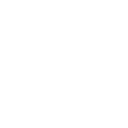 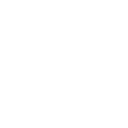 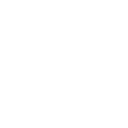 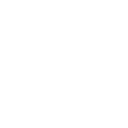 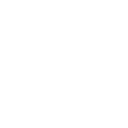 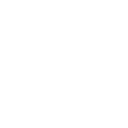 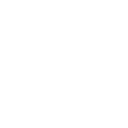 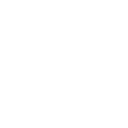 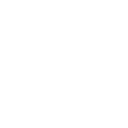 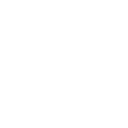 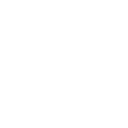 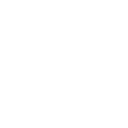 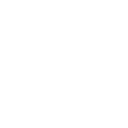 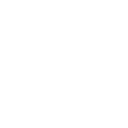 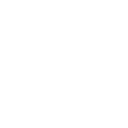 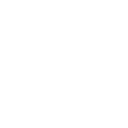 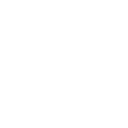 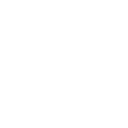 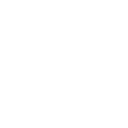 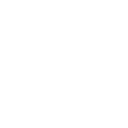 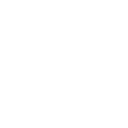 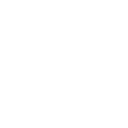 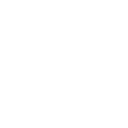 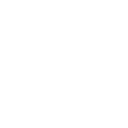 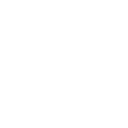 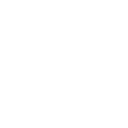 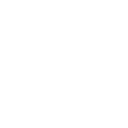 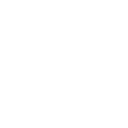 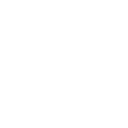 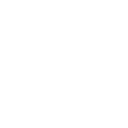 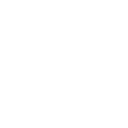 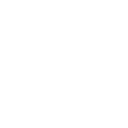 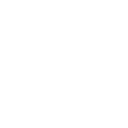 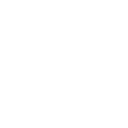 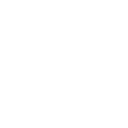 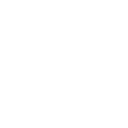 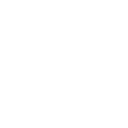 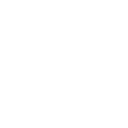 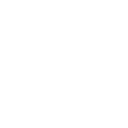 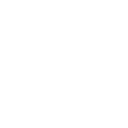 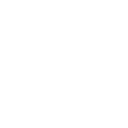 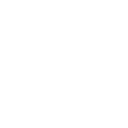 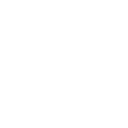 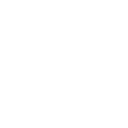 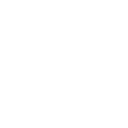 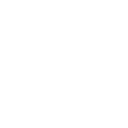 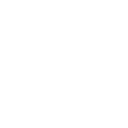 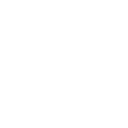 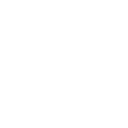 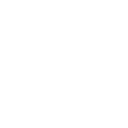 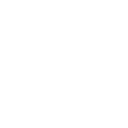 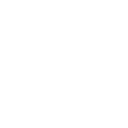 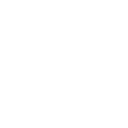 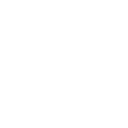 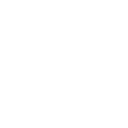 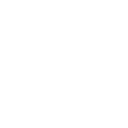 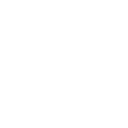 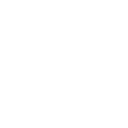 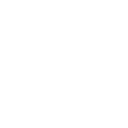 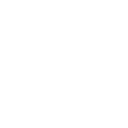 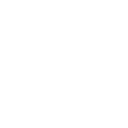 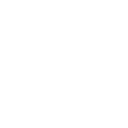 HDD / SSD
XCubeDAS XD5300
XCubeDAS XD5300
Active-Active Storage Controllers
Hello
Hello
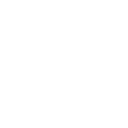 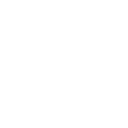 Completely Synchronize
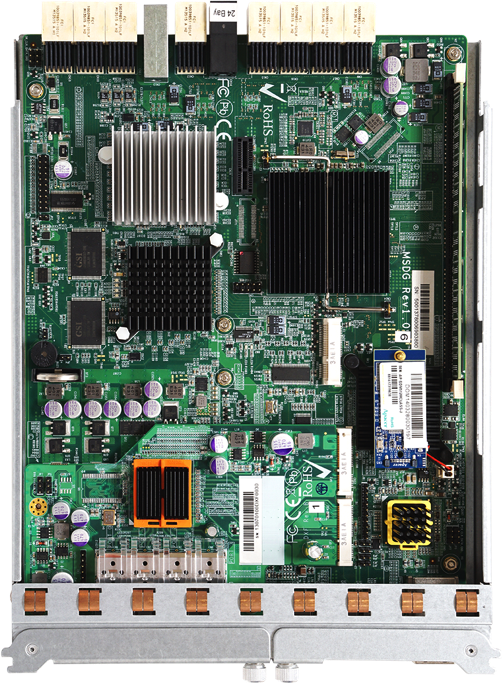 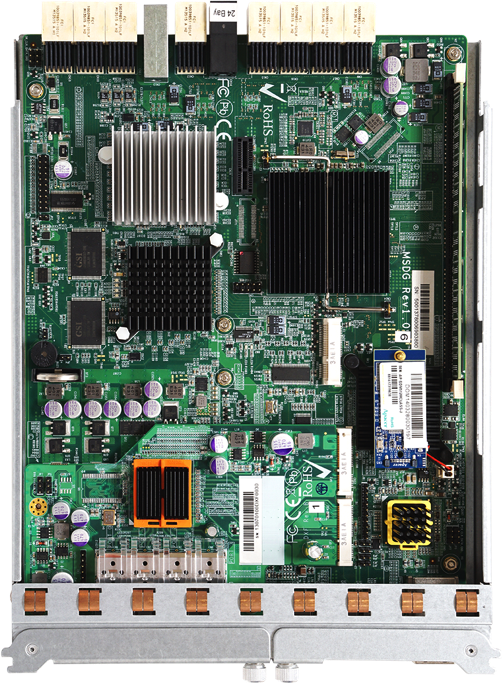 Double the Performance
Failover in Seconds
Automatic Failback
IO Takeover in Seconds
Hot Swappable
[Speaker Notes: Controller failover time 
Without IO: under 3 seconds
With IO: 30 to 35 seconds]
Hot Swappable Modular Design
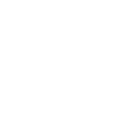 Front View
HDD/SSD Trays
PSUs
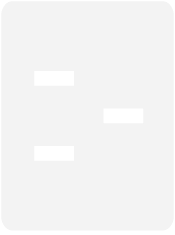 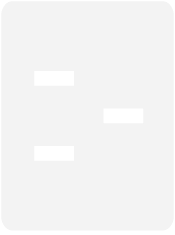 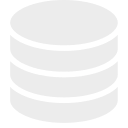 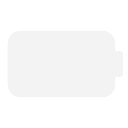 Storage Controllers
C2F
Rear View
FANs
SCM/BBM
Cache Mirroring & Status/Config Synchronization
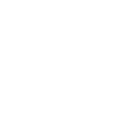 High Availability Cluster (HAC)
Cache Mirroring (NTB)  & Status / Configuration Synchronization (IPC)
Hello
Hello
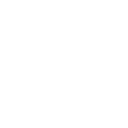 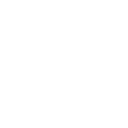 High Speed NTB Cache Mirroring
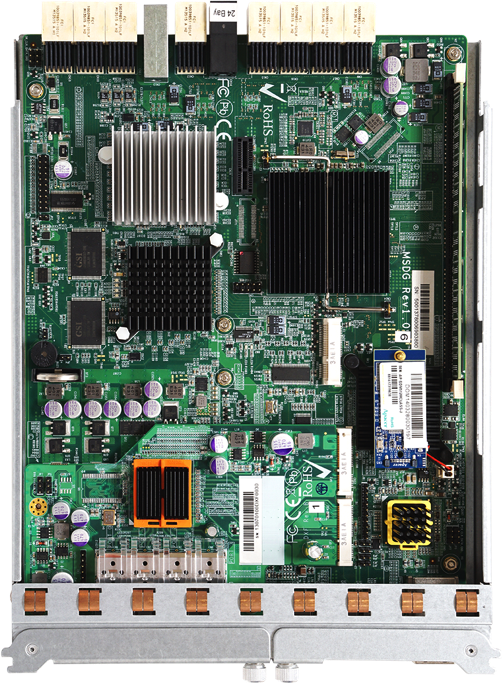 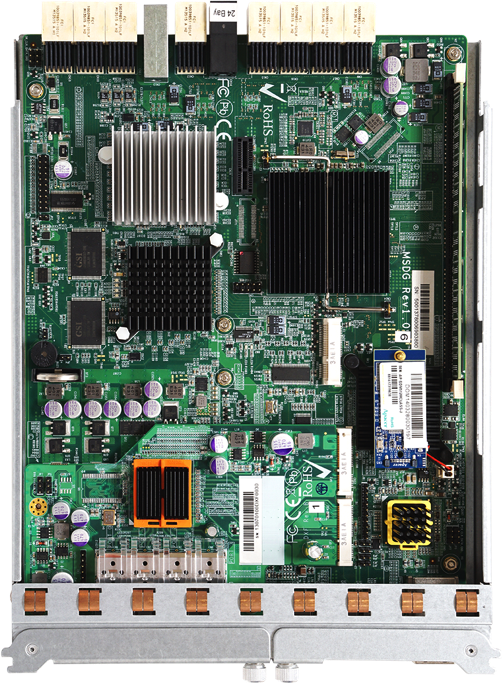 Real-Time Mirroring of Incoming IO to Both Storage Controllers
01001000 
01100101 
01101100 
01101100 
01101111
01001000 
01100101 
01101100 
01101100 
01101111
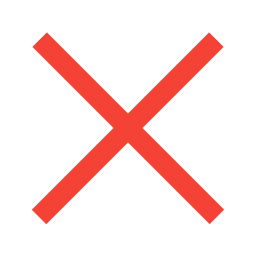 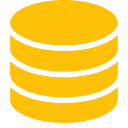 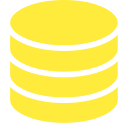 IPC Automatic Synchronization of System Status and Configurations
Minimize Failover Time to Seconds
01001000 
01100101 
01101100 
01101100 
01101111
[Speaker Notes: NTB Non-Transparent Bridge
IPC Inter Process Communication]
Automatic Failover
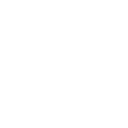 When a storage controller fails
The other storage controller take over seamlessly
Ongoing IO
All sessions
Service ownership
Identities to the host
Cluster
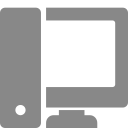 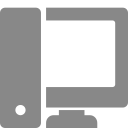 Server
Multipath
Switch
Storage Controller Fails
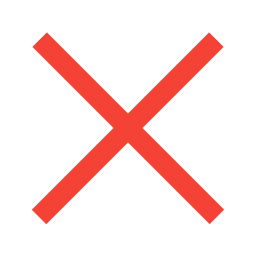 Storage Controllers
Seamless Failover
XCubeSAN XS5200
Volumes
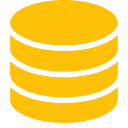 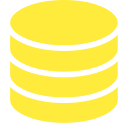 Automatic Management Service Failover
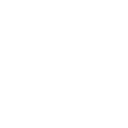 When the master storage controller fails
The management service will be transferred automatically to the other storage controller without any user intervention.
Storage Controller 1
Storage Controller 1
Storage Controller 2
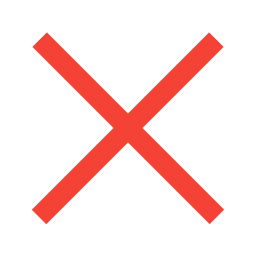 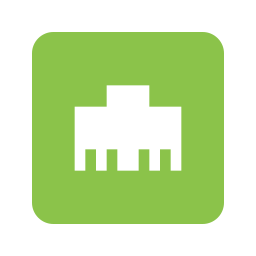 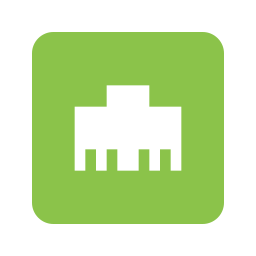 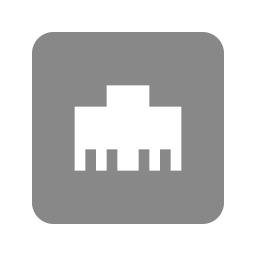 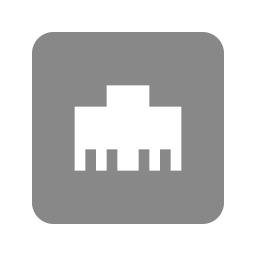 What just
happened?
・_・?
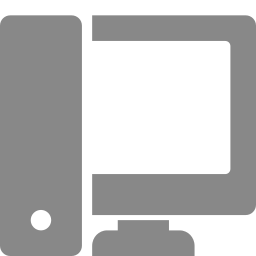 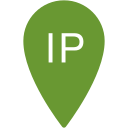 192.168.10.123
Non-Disruptive Firmware Upgrade
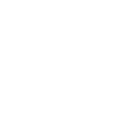 Storage
Controller 1
Storage
Controller 2
C2 IO / 
Sessions
C1 IO /
Session
C1 IO / 
Sessions
C2 IO /
Session
Service Nonstop
Automatic Firmware Synchronization
No System Downtime
Firmware Upgrade
Firmware Upgrade
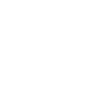 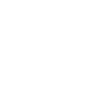 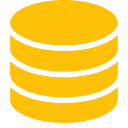 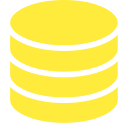 Table of Contents
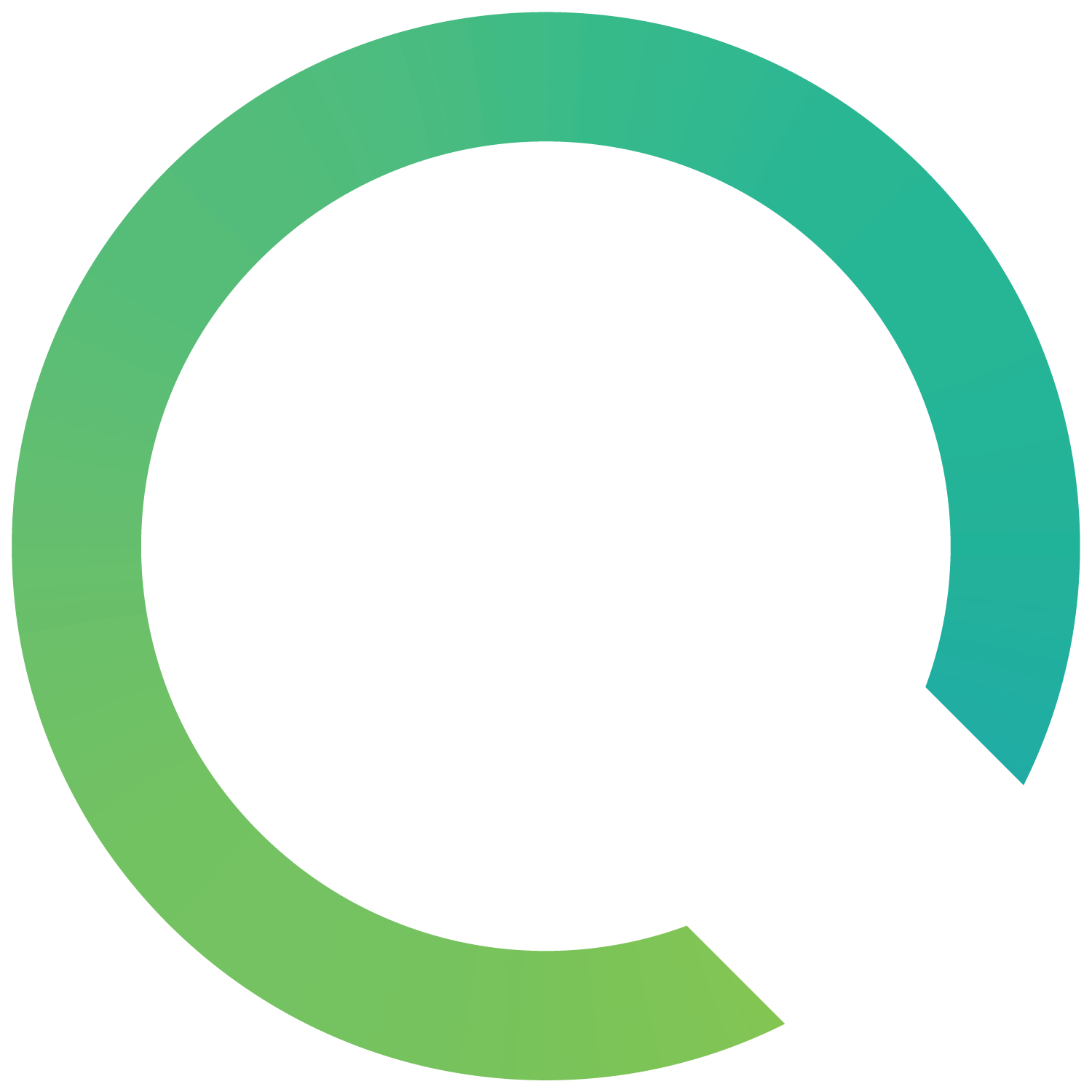 XCubeSAN Brief
IT Challenges
Architecture
Features
Performance
Applications
Advantages
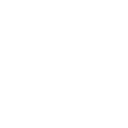 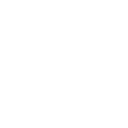 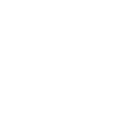 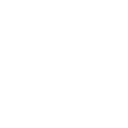 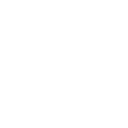 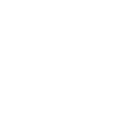 Complete Feature Sets
Performance
Efficiency
Space – Thin Provisioning.
Power – Automatic Disk Spindown, Wake-on-LAN, Wake-on-SAS, Smart Boot-Up.
Automatic Storage Tiering, SSD Caching, Hardware Offload Engine, Hardware RAID Engine, ODX, VAAI.
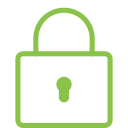 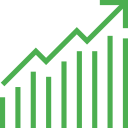 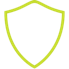 Security
Management
SED, ISE, CHAP/Mutual CHAP, iSCSI Force Field, Access Control.
Central Management, API, CLI, LCM, Console, Secure Telnet, Secure Web UI, Wizards, Instant Configuration, Performance Monitor, Batch HDD Firmware Upgrade.
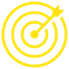 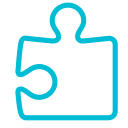 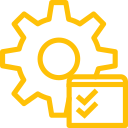 Protection
Compatibility
Storage Pools – RAID, Migration, Copy/Moving, Roaming, Fast Rebuild. 
Backup - Writeable Snapshot, Volume Cloning, Remote Replication, Traffic Shaping, SRM, Configuration Backup/Restoration, Volume Restoration.
Up-to-Date OS, Browser, HBA, Switch, HDD/SSD, Virtualization.
Performance Features
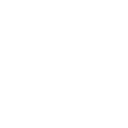 Flash Acceleration
Hardware Acceleration
Server Acceleration
Automatic Storage Tiering (QTiering)
 SSD Caching (QCache)
Offloaded Data Transfers (ODX)
vStorage API for Array Integration (VAAI)
Hardware Offload Engine (QSOE)
Hardware RAID Engine
Automatic Storage Tiering (QTiering)
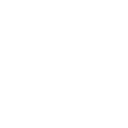 Complete Automation 
5 Self-Tuning Policies
Flash Tier Fully Optimization
Performance / Efficiency / Cost Balance
Up to 256TB Support
Analysis/Movement at Sub-LUN Level
Data Protection Required on Flash Tier
Flash


SAS SSD
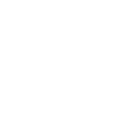 Perfomrance


15K/10K SAS
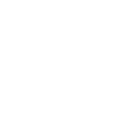 Capacity


NL SAS
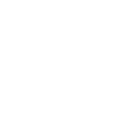 QTiering Configuration & Cost Comparisons
$$$$$
$$$$
$$$
$$
$
$0
SSD Caching (QCache)
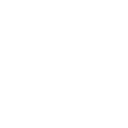 Extended Cache
1 User-Defined & 3 Pre-Defined Policies
Read/Write Optimization
Performance / Cost Balance
Up to 3.6TB Support
Analysis/Copy at User-Defined Blocks
No Data Lost When Flash Fails
Flash


SAS SSD
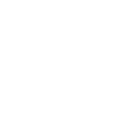 Copy
Capacity







15K/10K, NL SAS, SATA
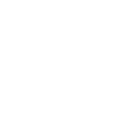 HW RAID Engine & HW Offload Engine (QSOE)
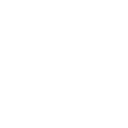 HW Offload Engine
Process iSCSI / FC Packets by HW
iSCSI / FC Packets
Ethernet
IP
TCP
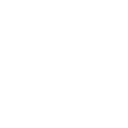 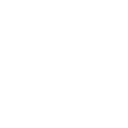 iSCSI
SCSI / Data
Fibre Channel
FCP
TCP
SCSI / Data
RAID 5
HW RAID Engine
Speed Up Parity Calculation
Data
Data
Parity
Data
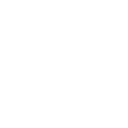 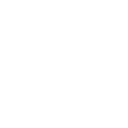 Data
Data
Data
Parity
Parity
Data
Data
Data
Data
Parity
Data
Data
Server Acceleration: ODX and VAAI
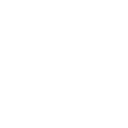 VMware vStorage API for Array Integration (VAAI)
MS Offloaded Data Transfers (ODX)
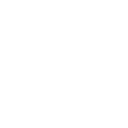 VM
VM
VM
VM
VM ESX
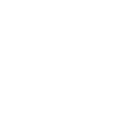 Server A
Server B
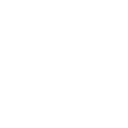 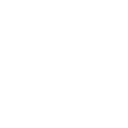 Token
Offload
Write
Offload
Read
Issue XCOPY Command
Token
Token
Actual Data Transfer
Actual Data Transfer
Reduce OverheadsLower CPU Utilization
Reduce OverheadsLower CPU Utilization
XS5200
XS5200
XS5200
XS5200
Security Features
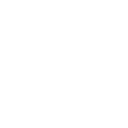 iSCSI Force Field
Self-Encrypting Drives
Instant Secure Erase
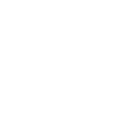 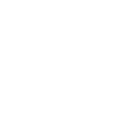 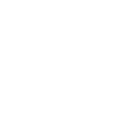 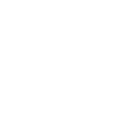 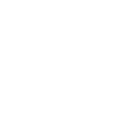 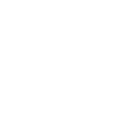 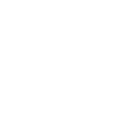 CHAP/Mutual CHAP
Access Control
iSCSI Force Field, Mutual CHAP, Access Control
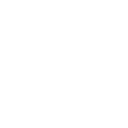 iSCSI Force Field
Immune to Common Network Attacks for
# Remote Replication
# Remote Access Management
DDoS Attacks
QSAN iSCSI Force Field
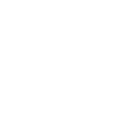 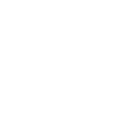 Mutual CHAP, Access Control
Authentications for Every
# Connection
# Login
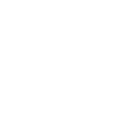 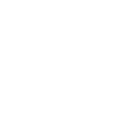 Clean Connections
Self-Encrypting Drives & Instant Secure Erase
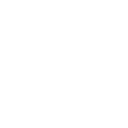 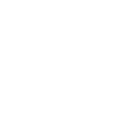 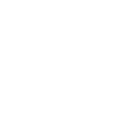 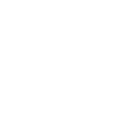 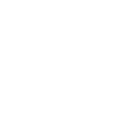 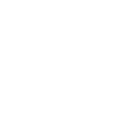 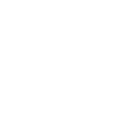 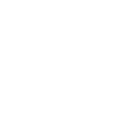 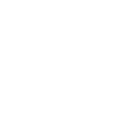 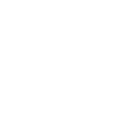 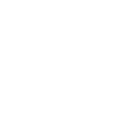 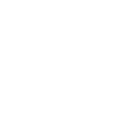 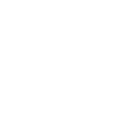 Self-Encrypting Drives (SED)
Data Protection from Equipment Lost/Stolen
Auto-Lock on Power Down (Disk Removal)
Auto-Lock on Roaming 
Pool-Based Encryption
Instant Secure Erase (ISE)
Instant Hard Drive Erase for 
          - Repurposing
          - Retirement
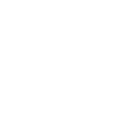 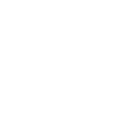 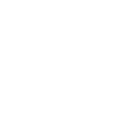 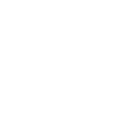 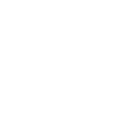 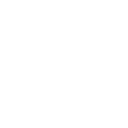 Protection Features
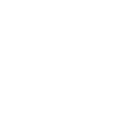 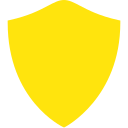 Enhanced
Remote Replication with Traffic Shaping
VMware Site Recovery Manager*
3rd Party SW: Symantec, Veeam, Acronis, & etc.
Basic
Writeable Snapshot
Volume Cloning
Configuration Backup/Restoration
Volume Restoration
Foundamental
Storage Pools
RAID 0 1 3 5 6 01 10 50 60
Migration
Copy(Moving)
Roaming
Fast Rebuild
SRM*: Available in Q3, 2016.
Why Backup?
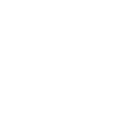 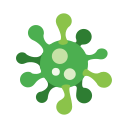 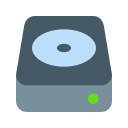 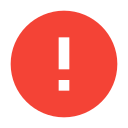 Disk Failure
Virus Attack
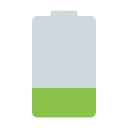 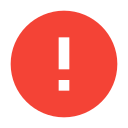 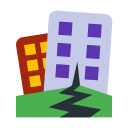 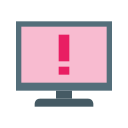 Unexpected
Power Outage
File System Crash
Natural Disaster
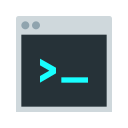 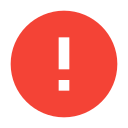 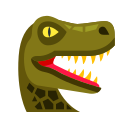 Disoperation
Unknown Outage
These Could Happen…...
It’s Dangerous to Go Alone. Take These.
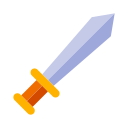 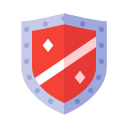 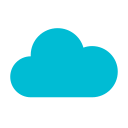 Branch Office
Remote Replication
For DR
Snapshot
Snapshot
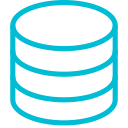 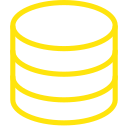 Multipath
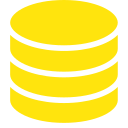 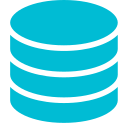 Remote Replication
Branch/Datacenter A
Remote Replication
Replication
Snapshot
Snapshot
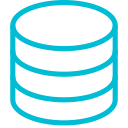 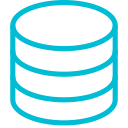 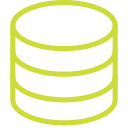 Snapshot
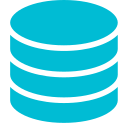 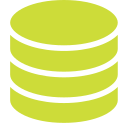 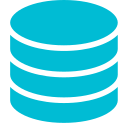 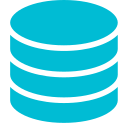 Clone
RAID 6 Volume
RAID 6 Volume
Snapshot
Snapshot
Snapshot
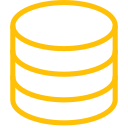 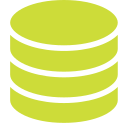 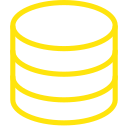 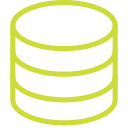 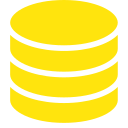 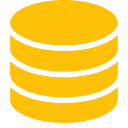 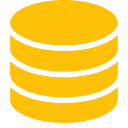 Building A
Clone
Building B
RAID 6 Volume
RAID 6 Volume
Headquarter / Datacenters
Branch/Datacenter B
Built-in Data Protections
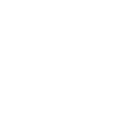 Array Built-in Protection
 - Writeable Snapshot
 - Volume Cloning
 - Remote Replication
    - Multipath & Failover
    - Traffic Shaping
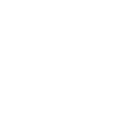 Built-in
3rd Party Backup SW Support
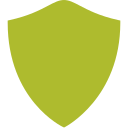 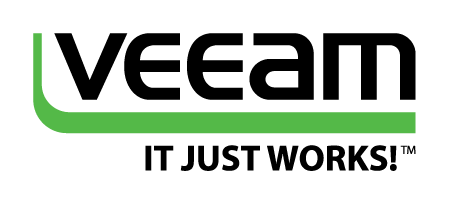 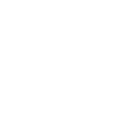 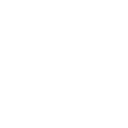 No Performance Impact
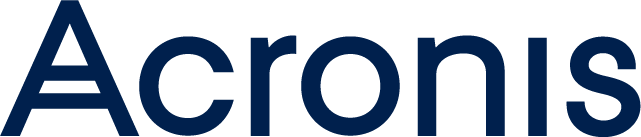 Performance
3rd Party
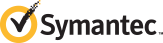 Fast Rebuild
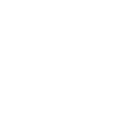 Data
Data
Data
Free
Free
Free
RAID 5 Group
Data
Data
Data
Rebuilding…
Free
Free
Free
Data
Data
Data
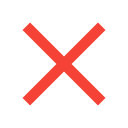 Rebuilding…
Disk 2
Disk 3
Disk 1
Fast Rebuild
Automatic Rebuild
Hardware RAID Engine 
- Minimize Loading & Performance Impact
Average 50% Time Reduced
Lower Risk Exposure
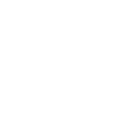 Rebuilding…
Rebuilding Disk
[Speaker Notes: Qsan Fast Rebuild only rebuilds the partitions with data. With embedded hardware RAID engine, it can greatly reduce the system loading, minimize the performance impact, and reduce rebuilding time as well.]
Efficiency Features
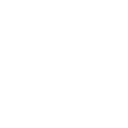 Automatic Disk Spindown
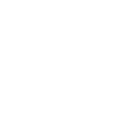 Reduce hard drive dissipation automatically without impacting services
Wake-on-LAN
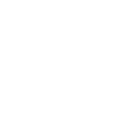 Space Efficiency
Wake up the XCubeSAN storage system remotely
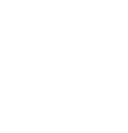 Thin Provisioning
Power Efficiency
Efficiently use total available capacity, centralized management, data protection, and automatic extension when allocated space runs out
Wake-on-SAS
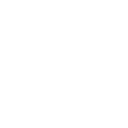 Wake up the XCubeDAS expansion systems from the XCubeSAN storage system
Smart Boot-Up
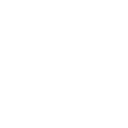 Avoid any power surge and unnecessary energy waste
Space Efficiency – Thin Provisioning
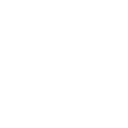 Reduce Allocated & Unused Space
Enhance Data Efficiency
Allocated & Unused
Save $$$
Maximize Storage Utilization
Lower TCO
Volume A
Thin
Provisioning
Data
Available Space
Allocated & Unused
Data
Volume A
Volume B
Data
Data
Volume B
Power Efficiency
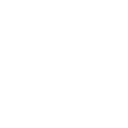 60%
100%
100%
92%
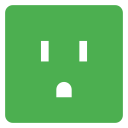 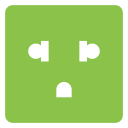 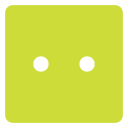 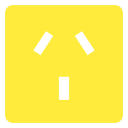 Automatic Disk SpinDown
Wake-on-LAN
Wake-on-SAS
Smart Boot-Up
Wake up the XCubeSAN storage system remotely.

100% Control and Maintenance.
Wake up the XCubeDAS expansion systems from the XCubeSAN storage system.

100% Control and Maintenance.
Avoid any power surge and unnecessary energy waste.

Fully utilize the 80 Plus Platinum system power supplies
92% Efficiency @ 50% Loading.
Reduce hard drive dissipation automatically without impacting services. More than 60% power saving.
Management Features
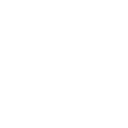 Central Management Software (CMS)
Performance Monitor
Application Program Interface (API)
Command Line Interface* (CLI)
System Wizard
Volume Wizard
Instant Configuration
Secure Web UI (HTTPS)
Secure Telnet (SSH)
LCM
Console
Batch Hard Drive Firmware Upgrade
CLI*: Available in Q3, 2016.
Compatibility
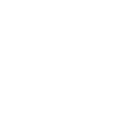 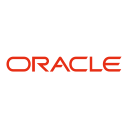 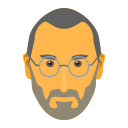 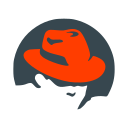 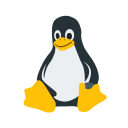 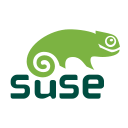 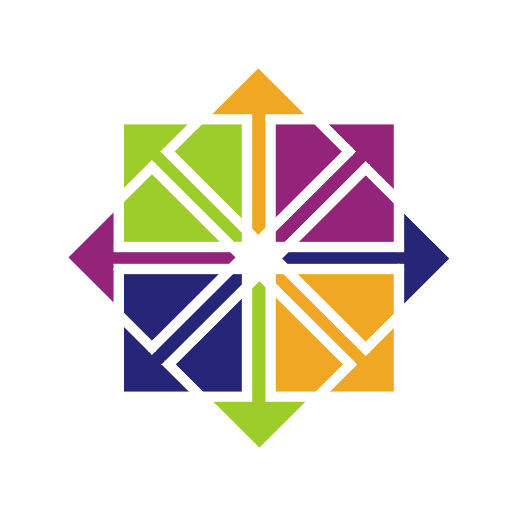 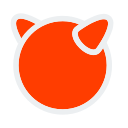 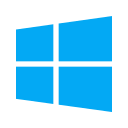 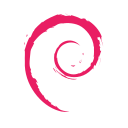 OS
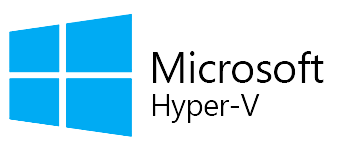 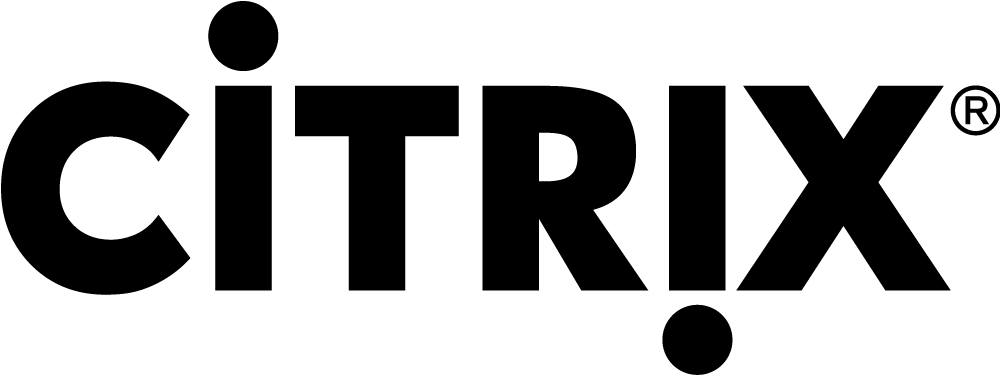 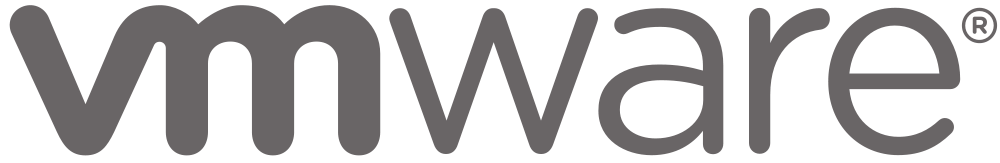 Virtualization
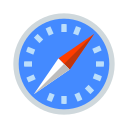 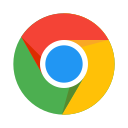 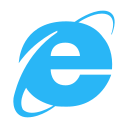 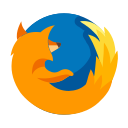 Browser
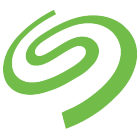 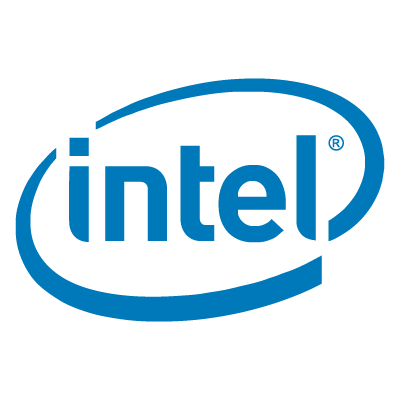 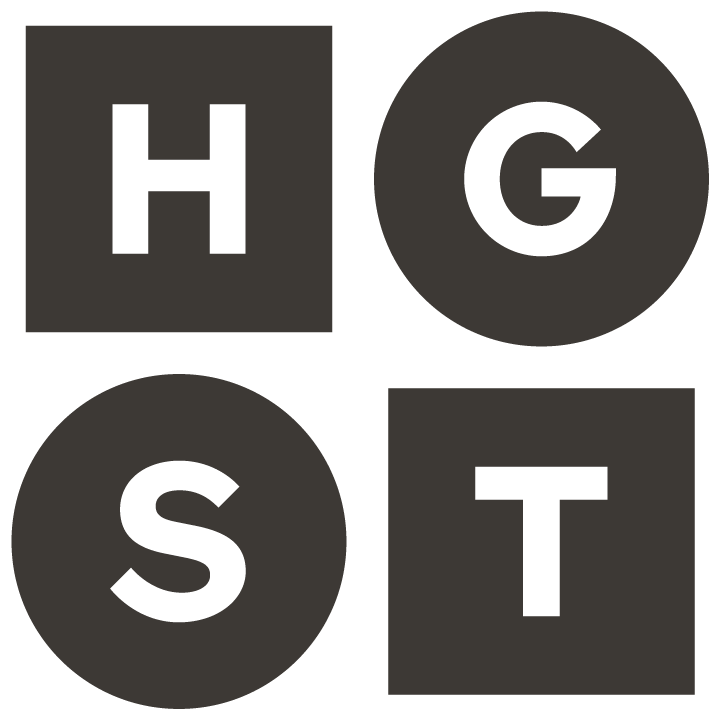 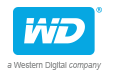 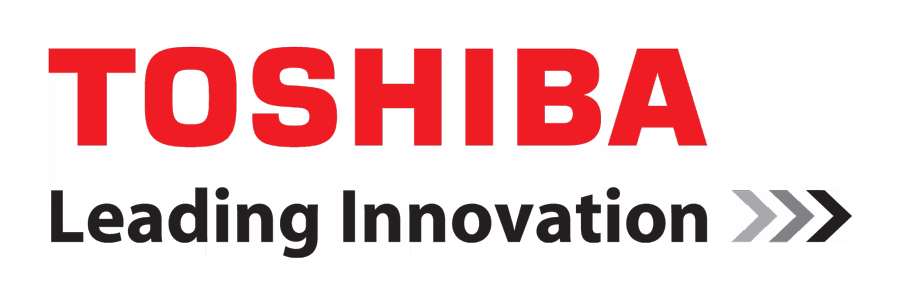 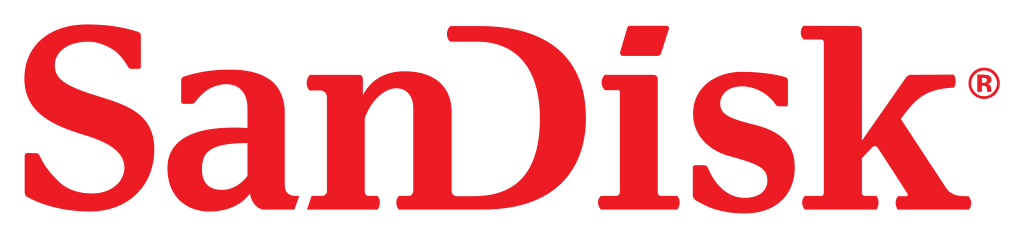 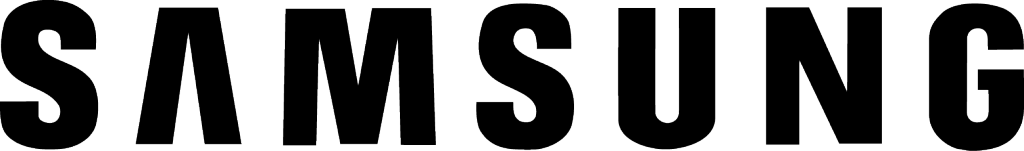 HDD/SSD
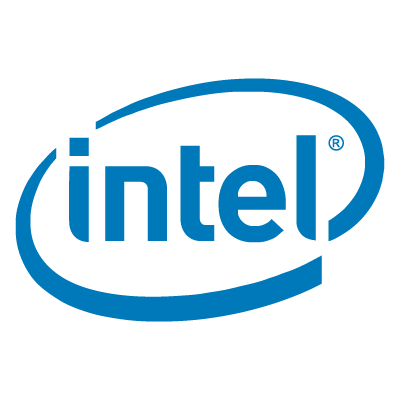 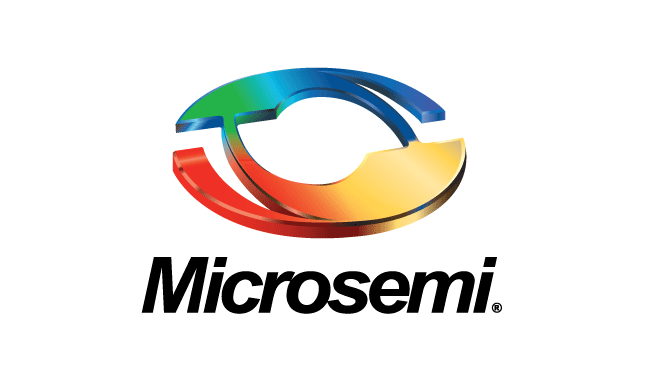 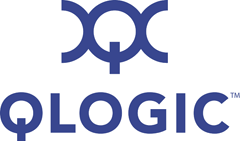 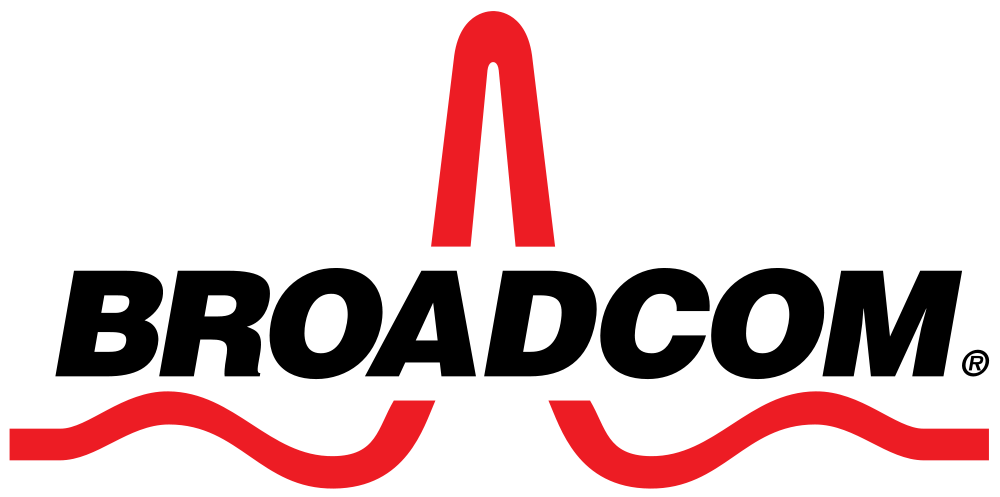 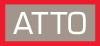 Emulex
Avago
Adaptec
HBA
Cisco, Dell, HP, Brocade, QLogic, Netgear, ZyXEL, Allied Telesis
Switch
Table of Contents
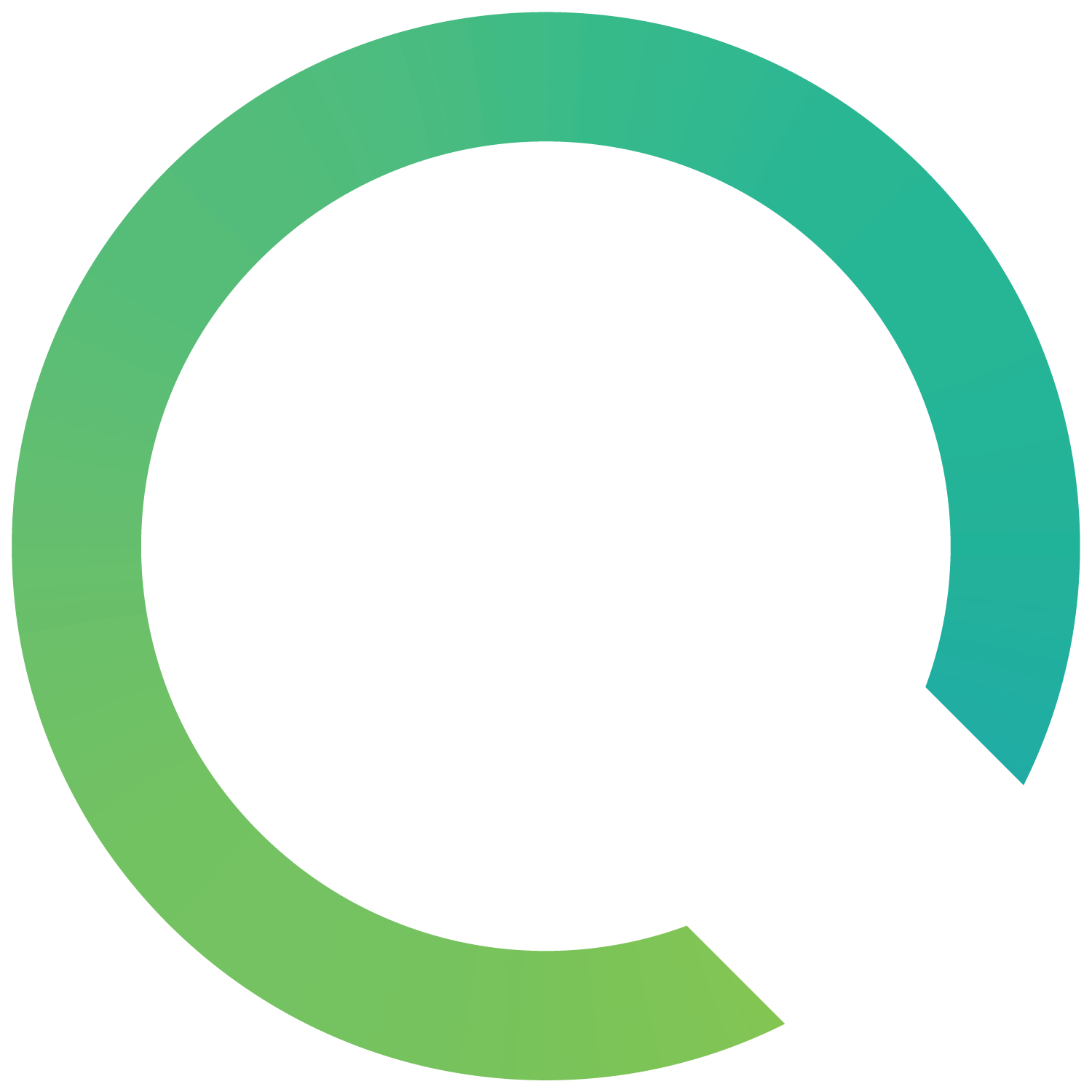 XCubeSAN Brief
IT Challenges
Architecture
Features
Performance
Applications
Advantages
Maximum 4K IOPS

Read 1.5 Millions
Write 1 Million
Maximum Throughput

Read 12,000 MB/s
Write 8,000 MB/s
XCubeSAN XS5200 Performance Summary
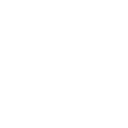 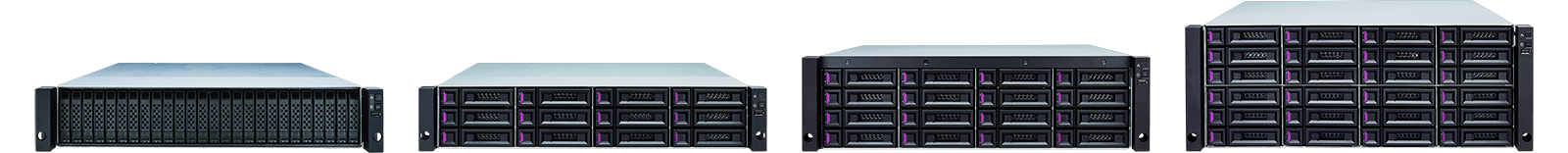 Table of Contents
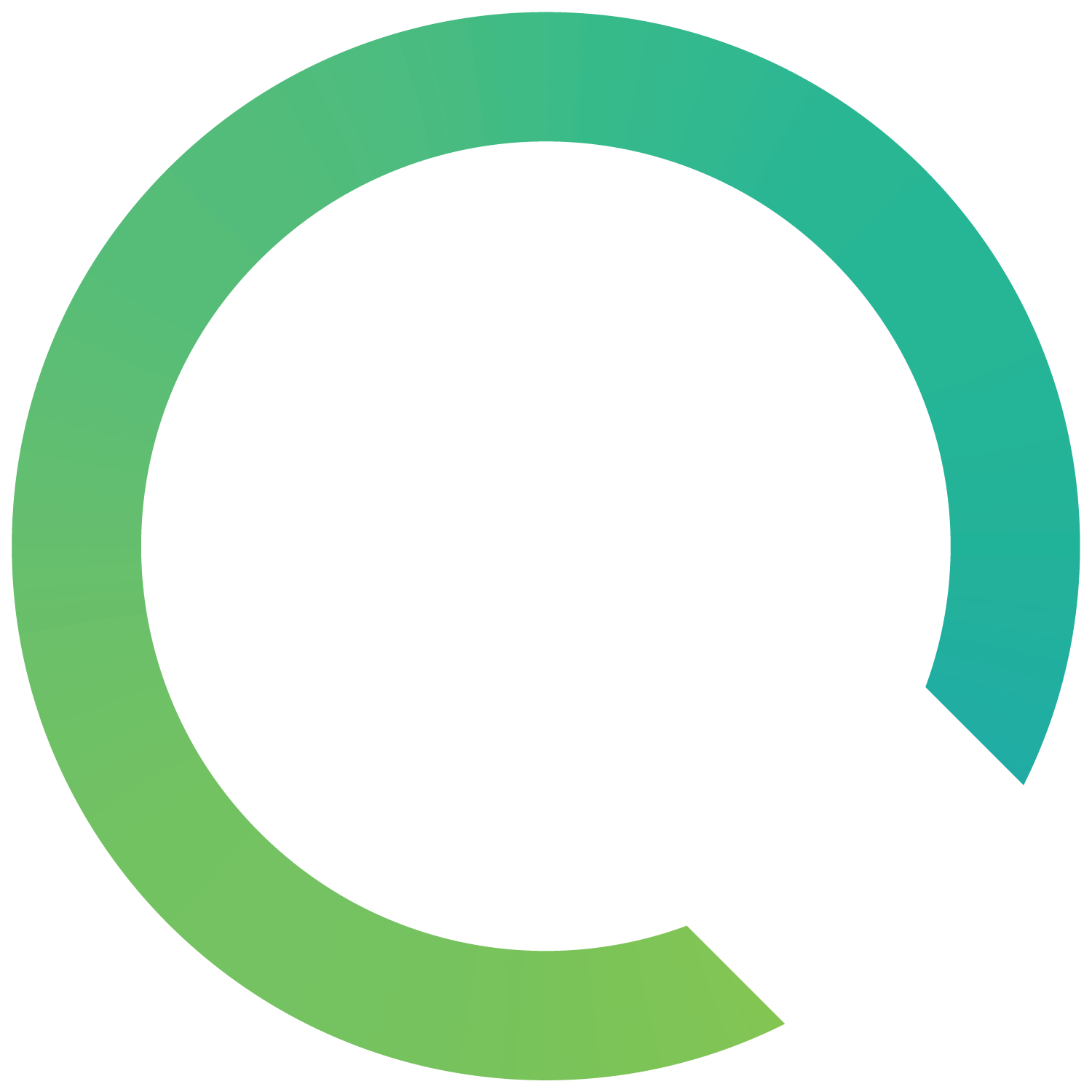 XCubeSAN Brief
IT Challenges
Architecture
Features
Performance
Applications
Advantages
XCubeSAN Applications
Datacenter
Database
High IOPS
Optimized Performance for 8K, 16K, 32K, 64K (to 1M) Pages
Business Critical Applications 
Dirty Data Flush
High Scalability
High-Performance Computing
Mission Critial Applications
Real-Time Response
High Scalabiility
Virtualization
Video Editing
SMB
General Purposes for Small and Midsize Organizations
Hybrid Installations
Backup Protections
Large-Scale Surveillance
Start Small and Buy as You Need
VMware
Hyper-V
Citrix
4K Online Raw Editing
Multiple Streams
High Throughput
Live Streaming Application
[Speaker Notes: Focus on the application requirements, and explain what we have to these requirements.]
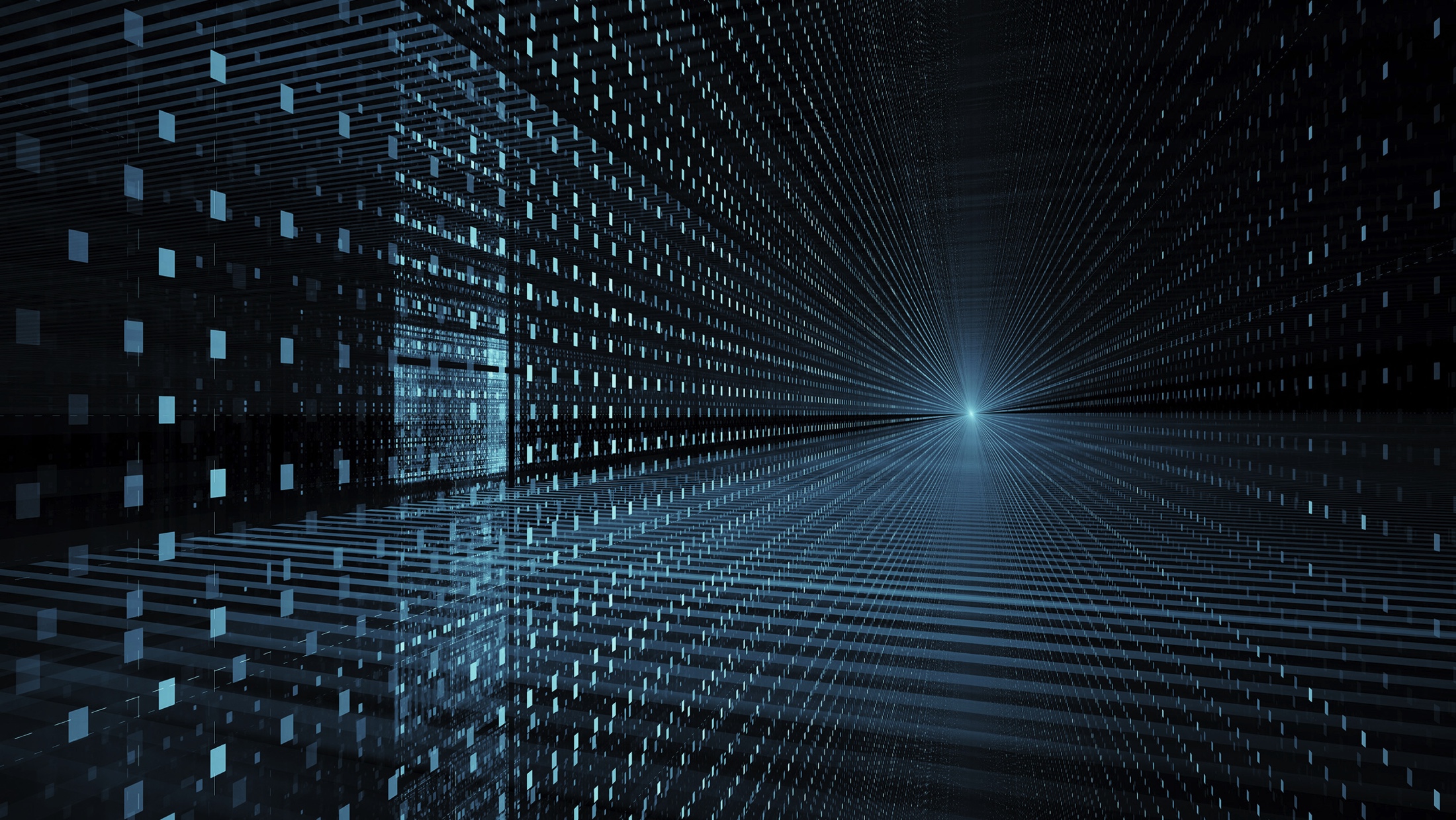 Database
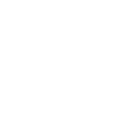 1.5 Millions IO Per Second
Performance Optimization for 8K, 16K, 32K, 64K (to 1M) Pages
Out and Out HW/FW Design for 99.999% Availability
Automatic Dirty Data Flush
3.6PB Scalability
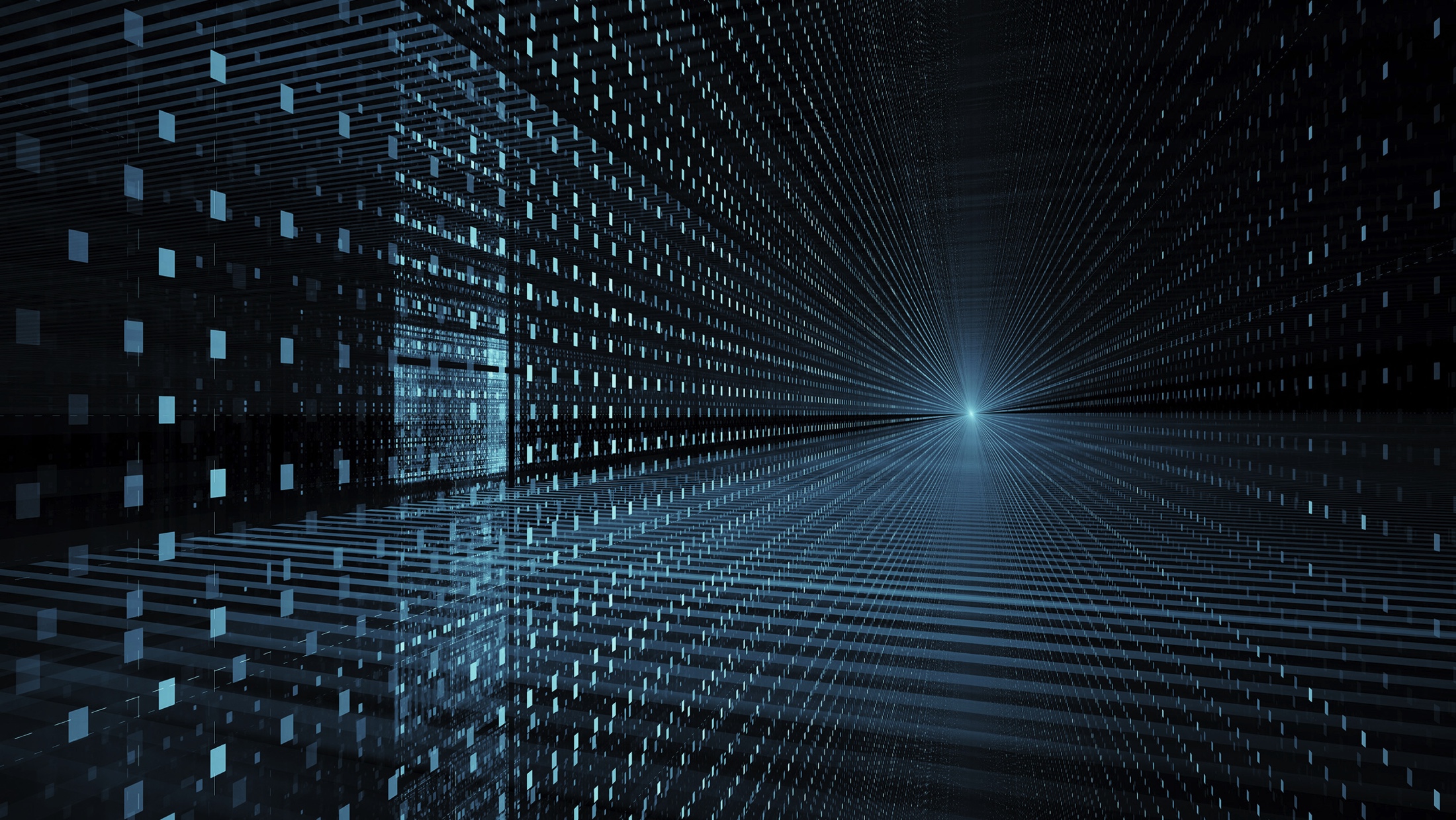 Storage System Installation for Database
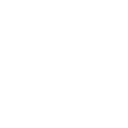 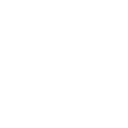 Web Server
Ethernet Switch
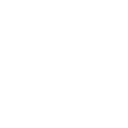 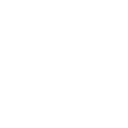 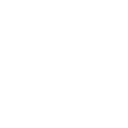 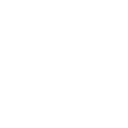 Database Server
SAN Switch
XCubeSAN XS5200 Designed for:
1.5 Millions IOPS
Database Page Performance Optimization
99.999% Availability
Automatic Dirty Data Flush
3.6PB Scalability
XCubeSAN XS5200
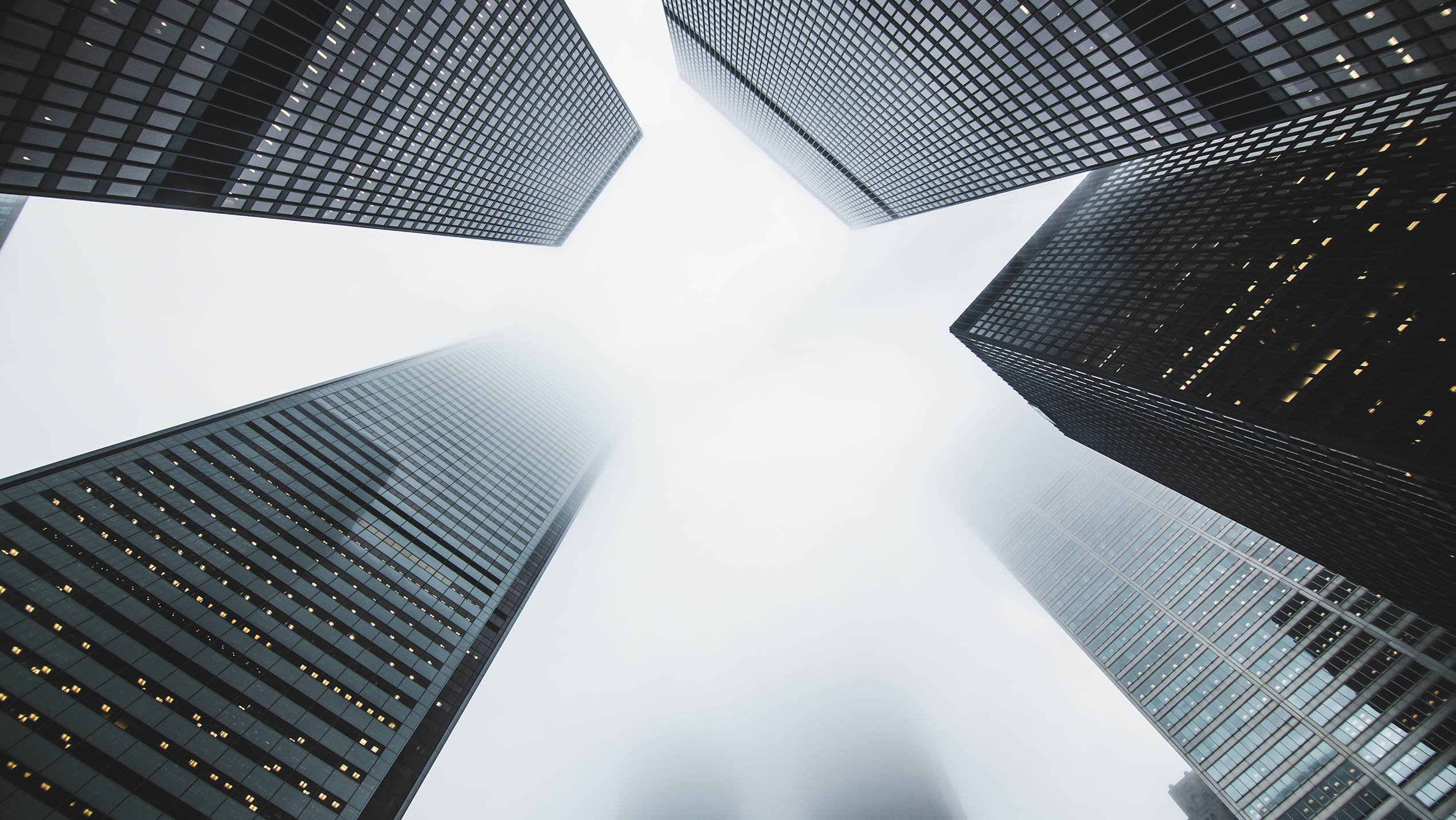 Virtualization
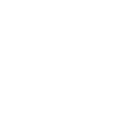 VMware Ready, VAAI, SRM
Microsoft Hyper-V, ODX
Citrix Ready
Up to 128 Virtual Machines
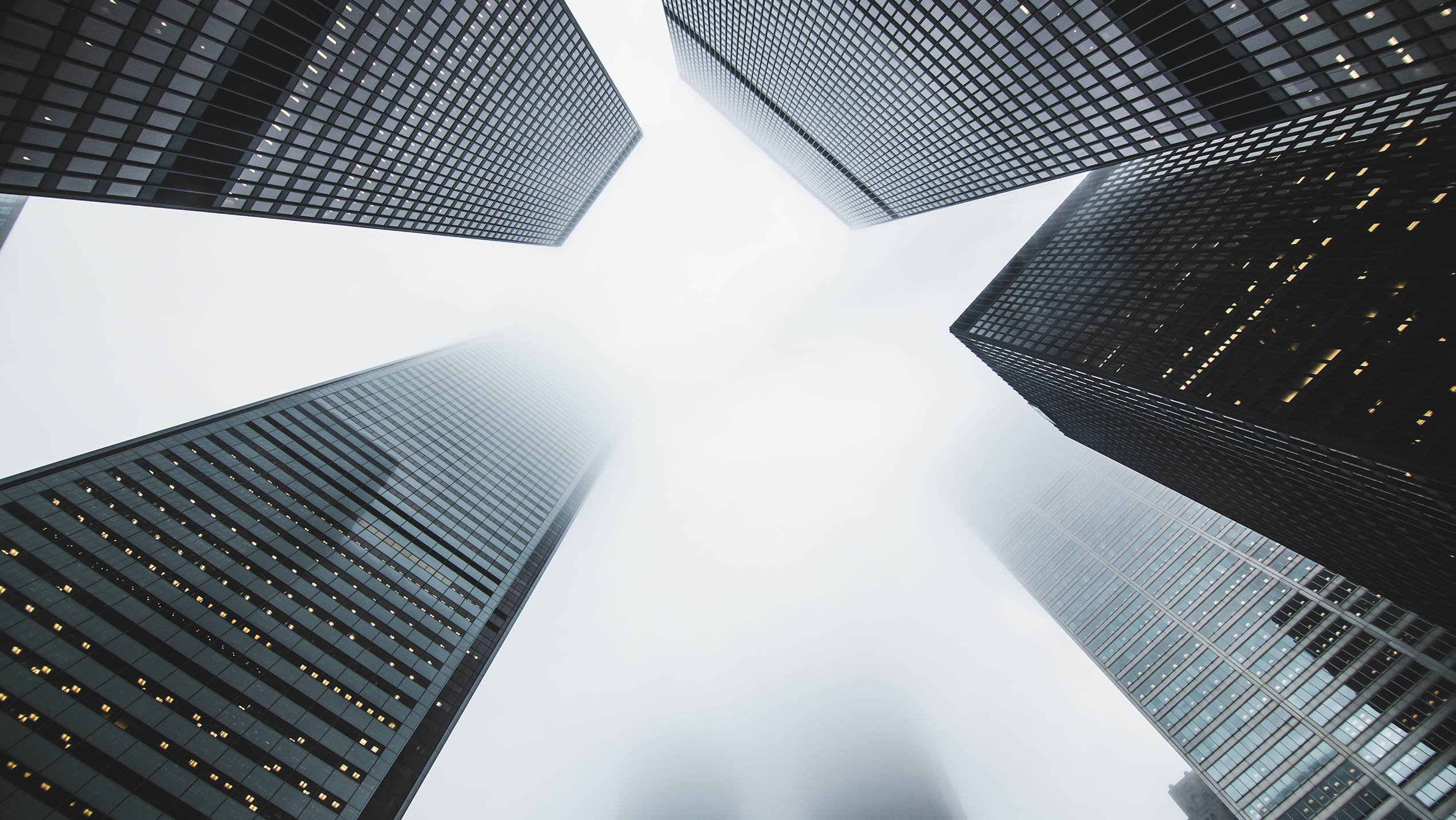 Virtualization Installations
VirtualCenter
Server
*.vmx 
*.vmdk 
*.nvram 
*.vswap
……
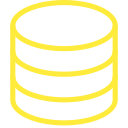 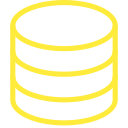 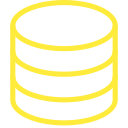 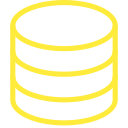 VM2
VM1
VM3
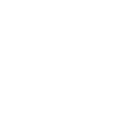 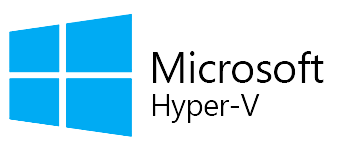 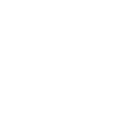 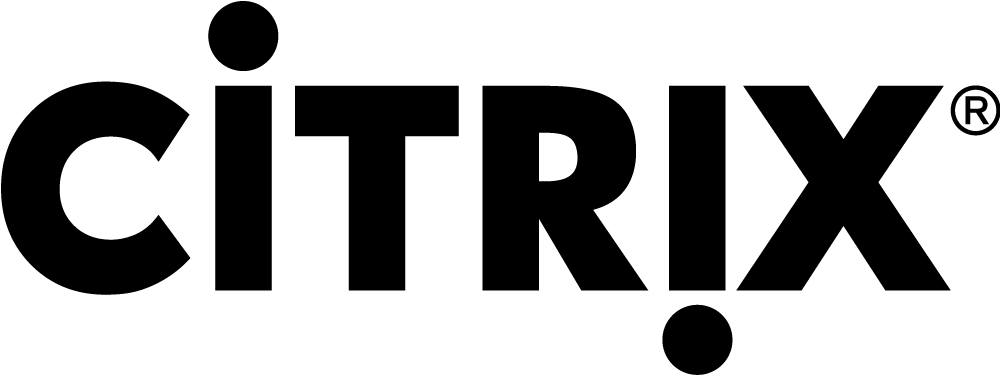 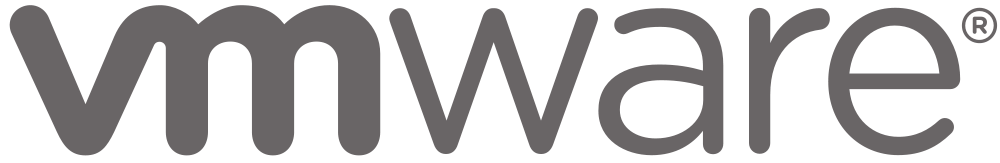 Automatic 
Failover
Centralized Storage
XCubeSAN System
Automatic 
Failover
VM5
VM4
VM3’
Network Switch
10Gb/1GbE or 16Gb/8Gb FC
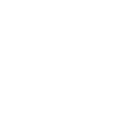 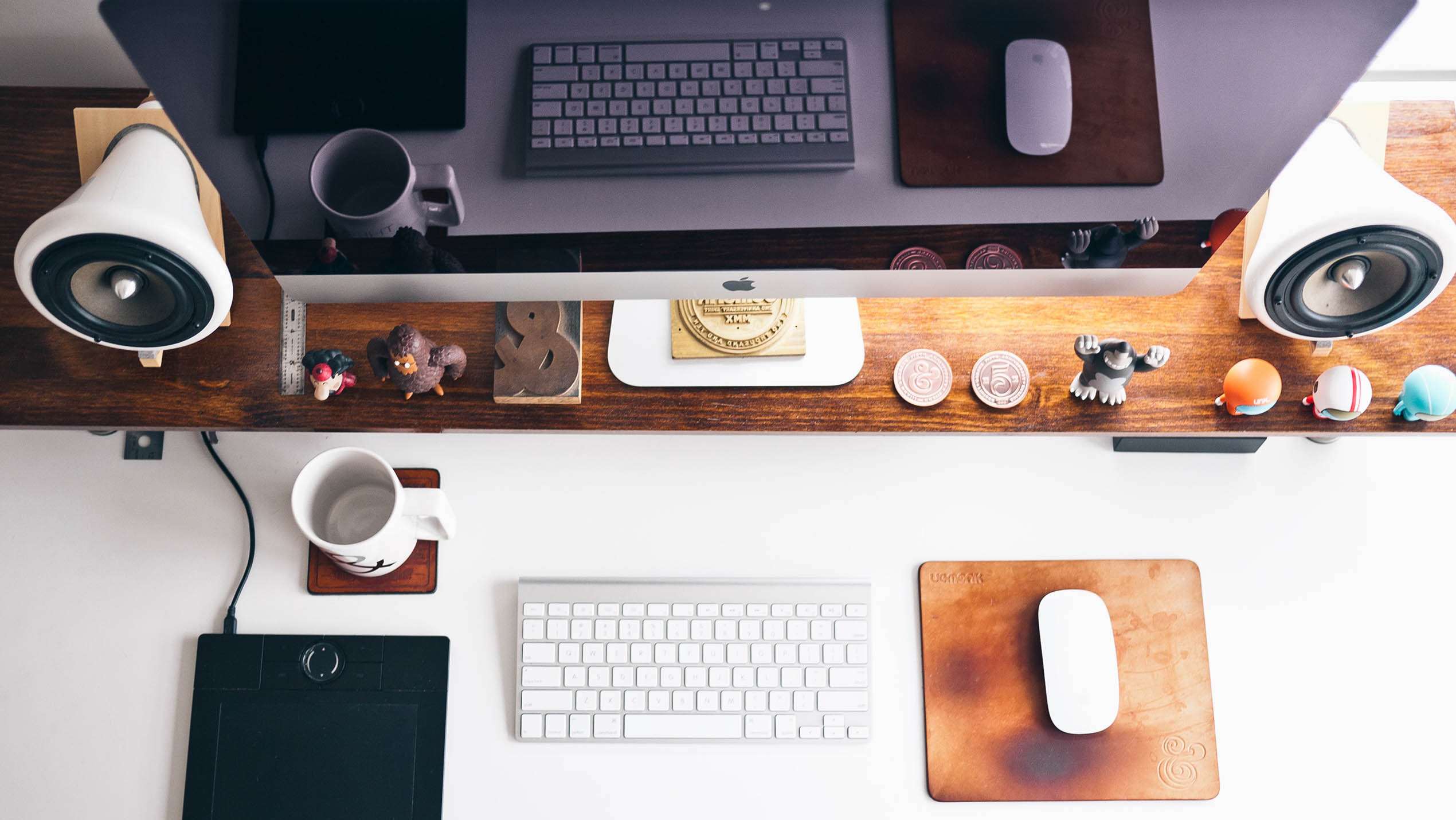 Video Editing
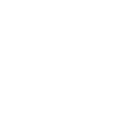 4K Online Raw/Compressed Edting
Up to 12 Concurrent Streams
Extreme Stable Throughput – 12,000MB/s
Automatic Tiering & 128GB Memory Support
Live Streaming Applications
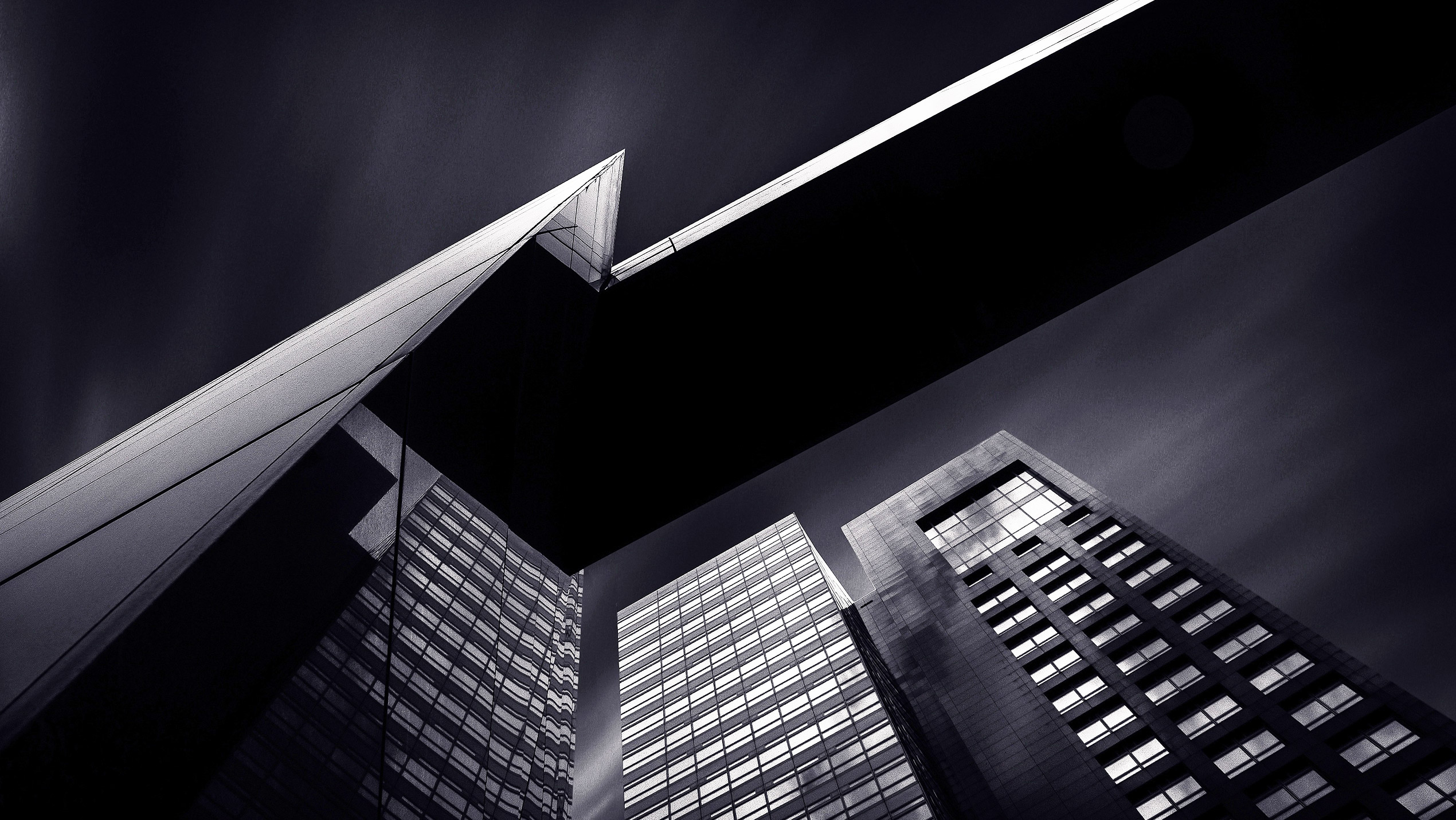 Datacenter
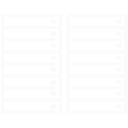 Designed for High-Performance Computing
99.999% Availability for Mission Critical Applications
Low Latercy and 1.5 Millions IO Per Second
3.6PB Scalability
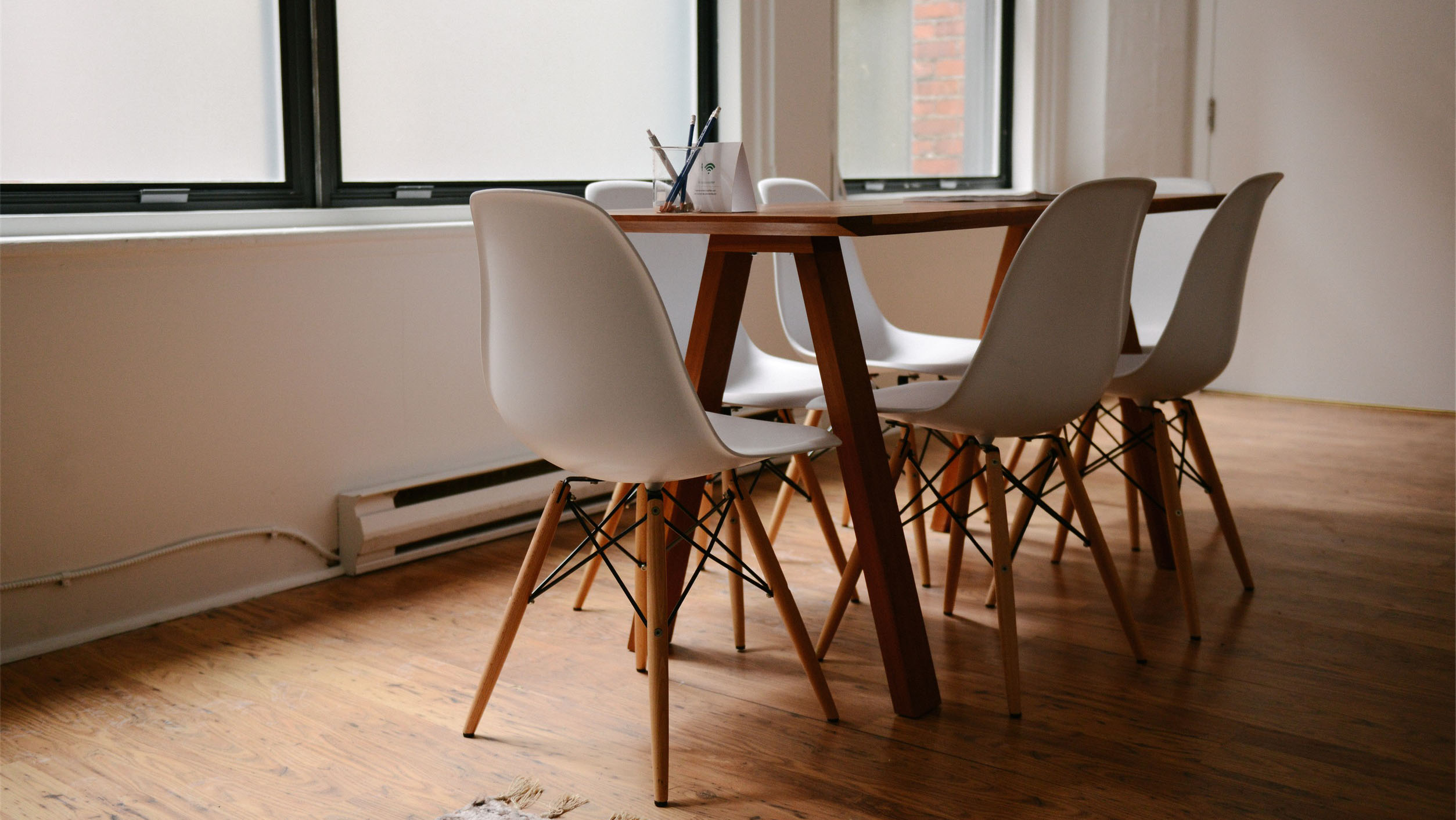 SMB
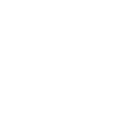 General Purposes for Small and Midsize Organizations 
Hybrid Installations
 – 10GbE/1GbE iSCSI, 16Gb/8Gb FC, 12Gb SAS
Backup Protections
 – Local, Remote, and 3rd Party Software Support
Metropolitan and Large-Scale Surveillance Installations
Start Small and Buy as You Need
 – Start w/ 2x 10GbE iSCSI and 
 – Up to 20x 10GbE iSCSI or 16x 16Gb/8Gb FC
Table of Contents
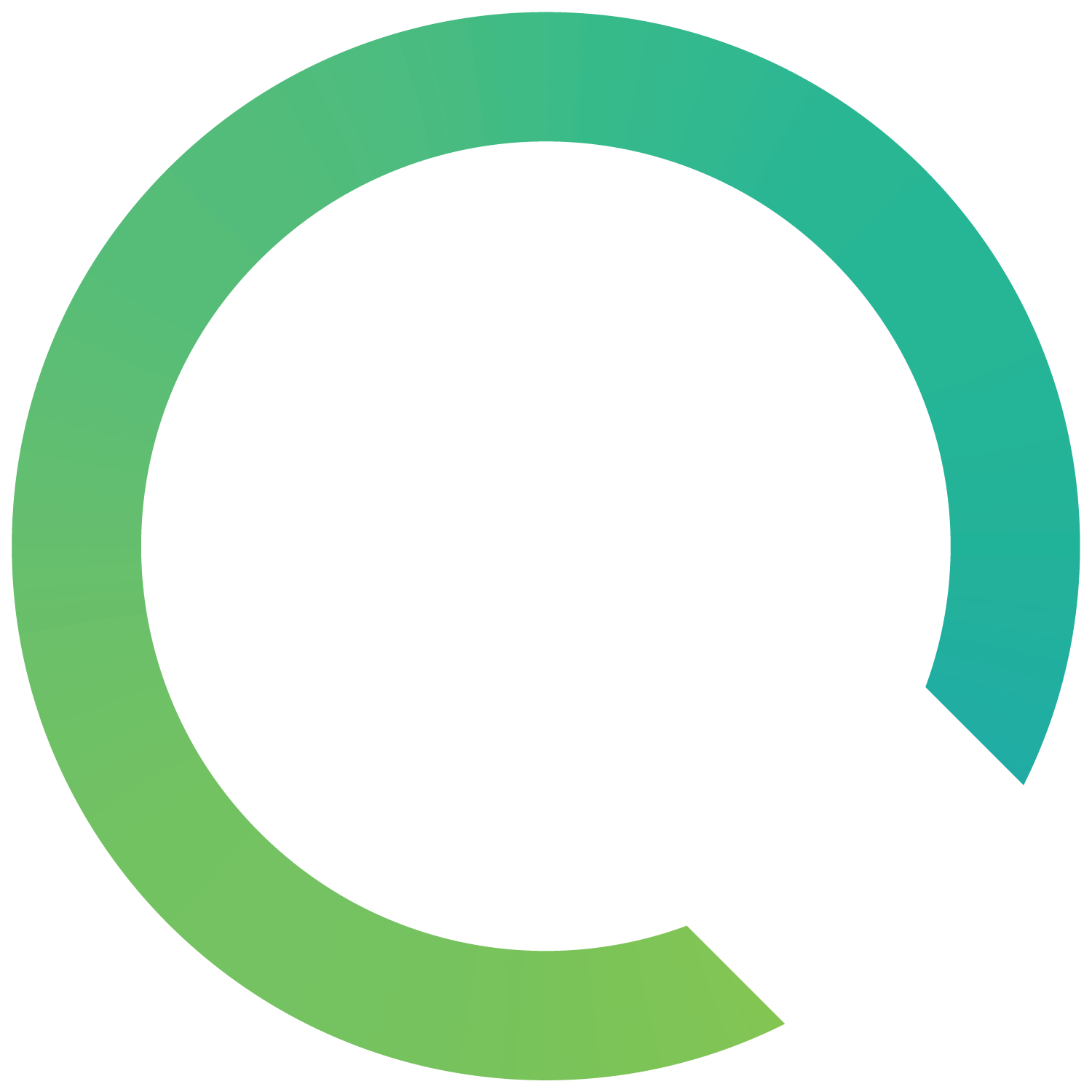 XCubeSAN Brief
IT Challenges
Architecture
Features
Performance
Applications
Advantages
XCubeSAN Highlights
Buy as You Need
Built-in Data Protection
Optimized Performance
High Availability
Hybrid Storage
More Capacity Expansion
Easy Management
[Speaker Notes: Qsan XCubeSAN USP]
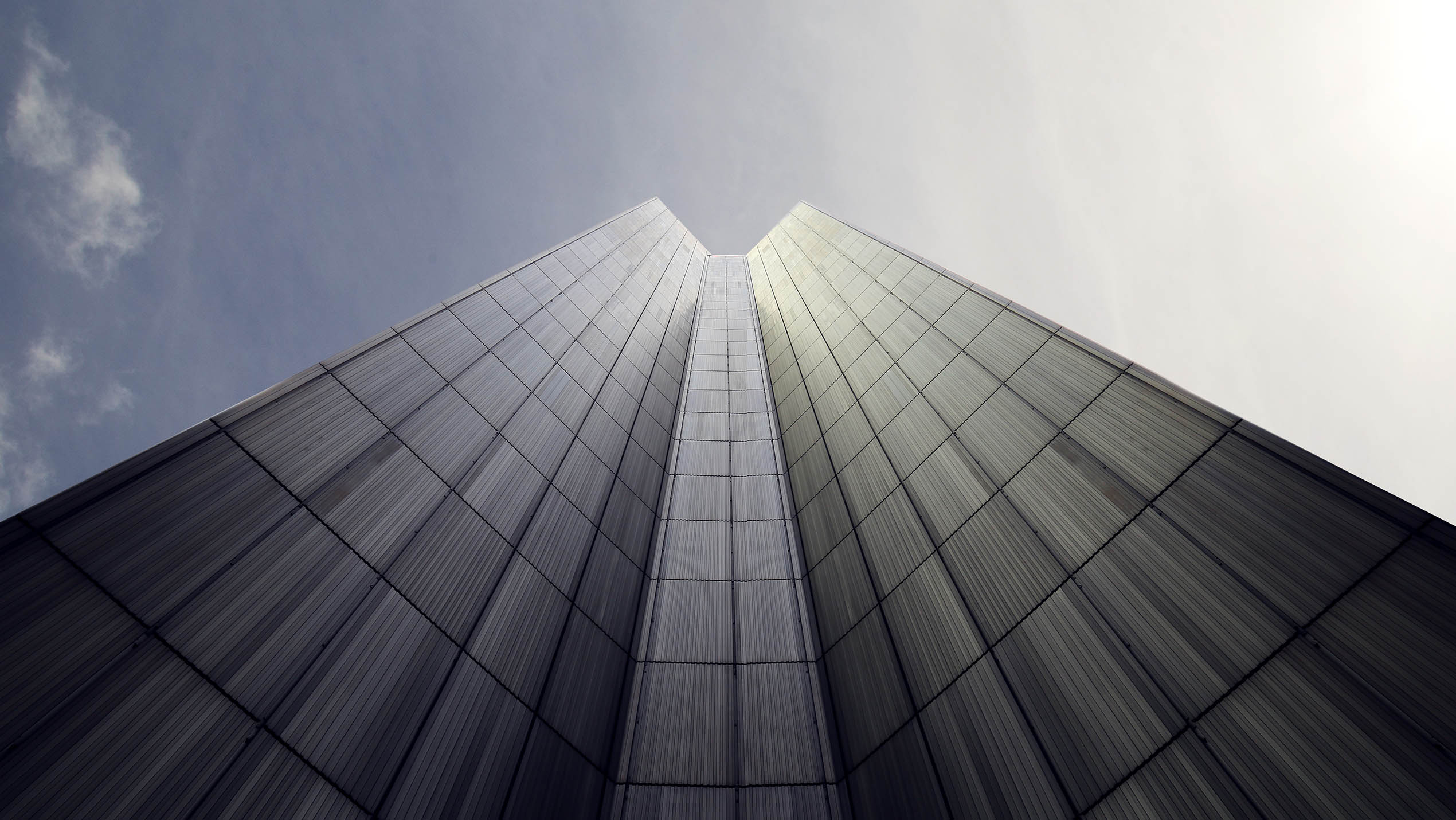 High Availability
99.999% Uptime
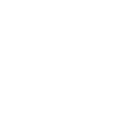 Features
Hardware
Firmware
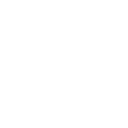 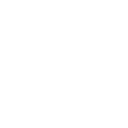 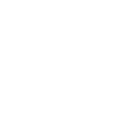 No Single Point of Failure
Fully Redundant Components
End-toEnd Dual Path Design
Active-Active Storage Controllers
Hot Swappable Modular Design
Integra Data Protections
QSnap, QClone, QReplica 
Multiple Paths
MPIO, MC/S, LACP, Trunking
Cache Mirroring
Automatic Failover / Failback
Automatic Management Service Failover
Non-Disruptive Firmare Upgrade
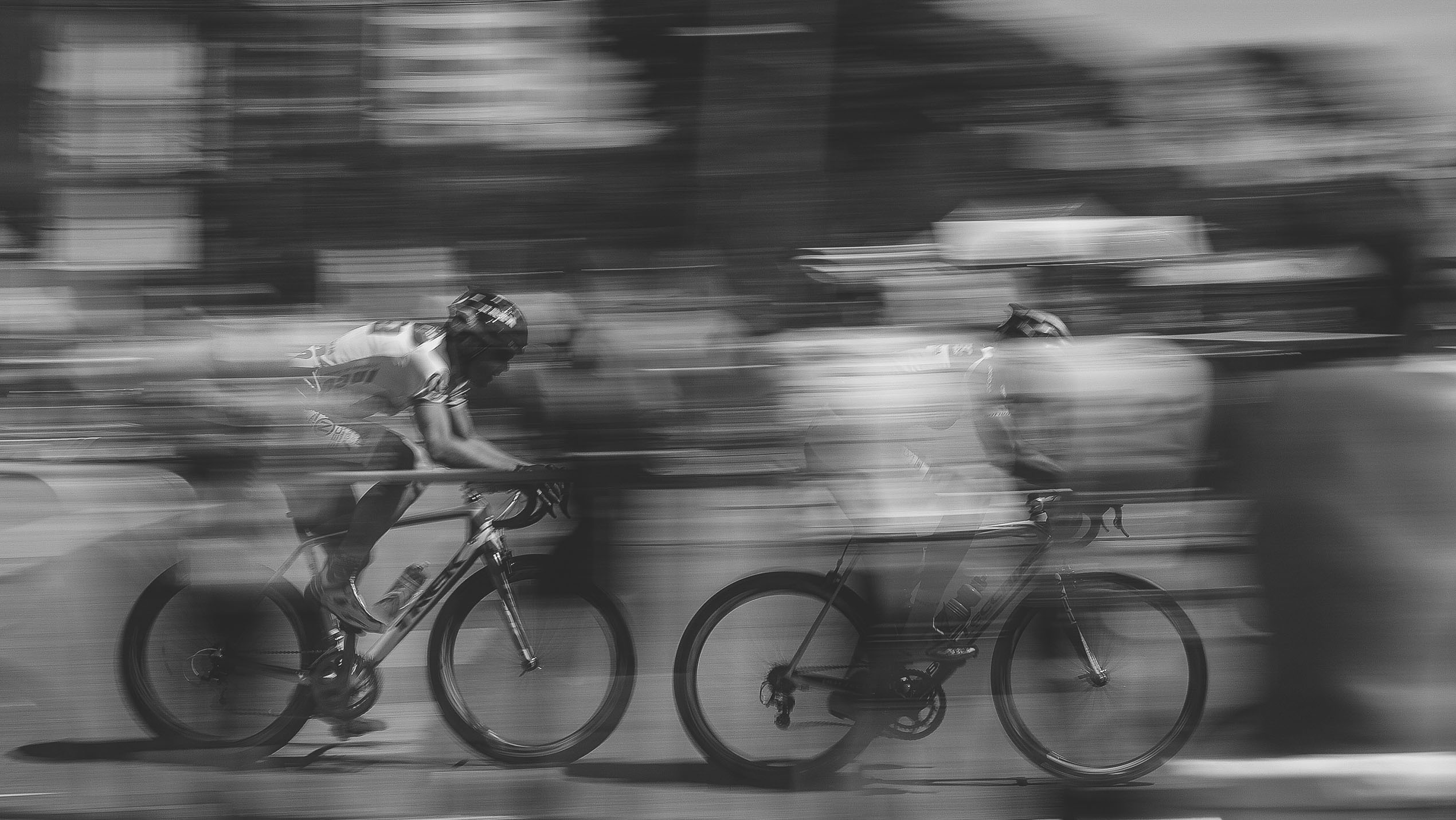 Optimized Performance
Built for IO Critical Applications
Hardware RAID Engine
Up to 1.5 Million IOPS
QSOE 2.0
VMware VAAI
Microsoft ODX
SSD Caching
Auto Tiering
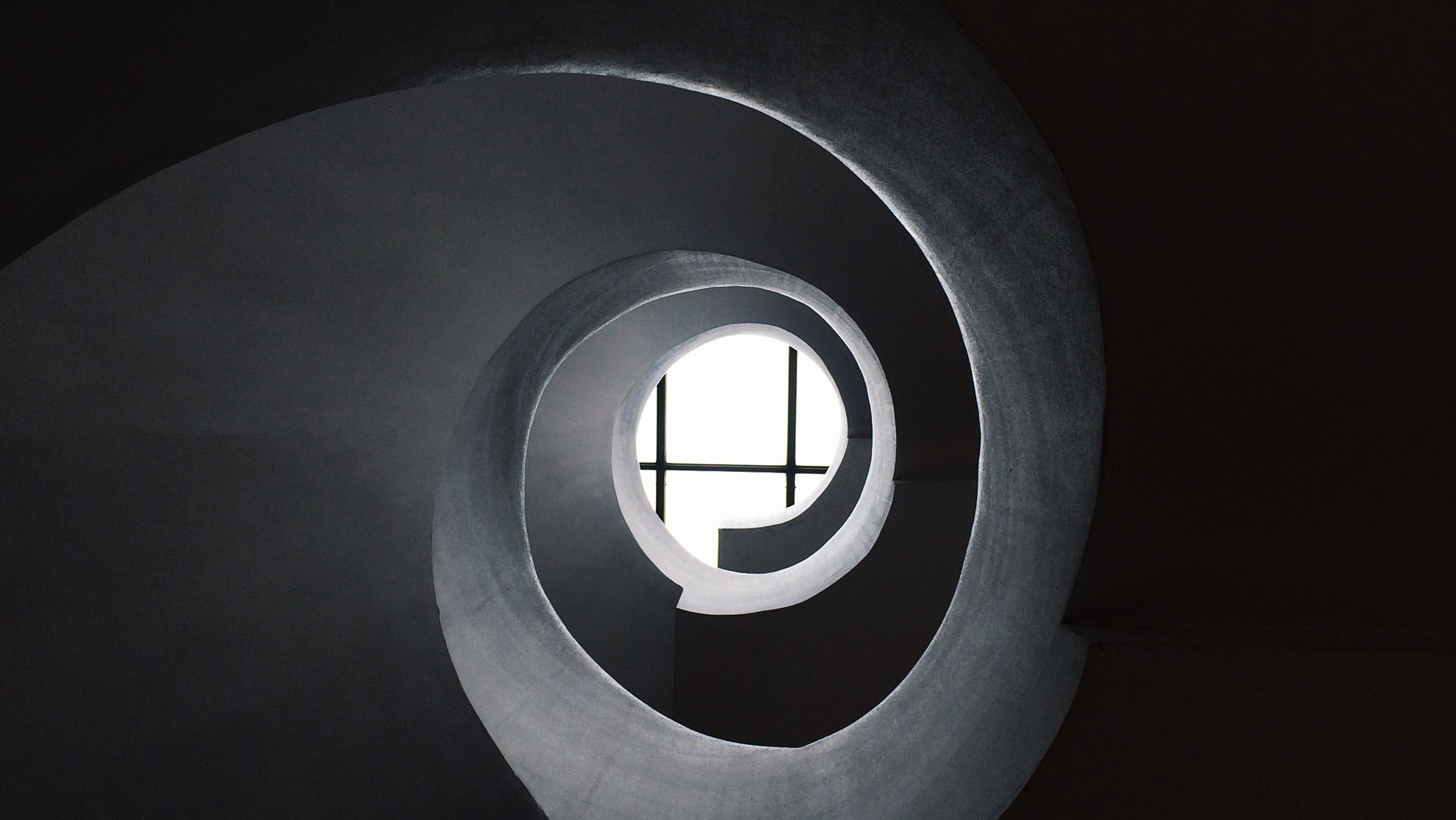 Hybrid Storage
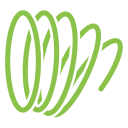 Designed for Hybrid Installations
16Gb FC | 10GbE iSCSI | 1GbE iSCSI | 12Gb SAS
Flexible to Start Small
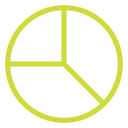 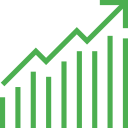 No Performance Comprise
[Speaker Notes: No Performance Comprise
-- full data bandwidth is reserved in each slot

Flexible to Start Small
-- One system can support all your need]
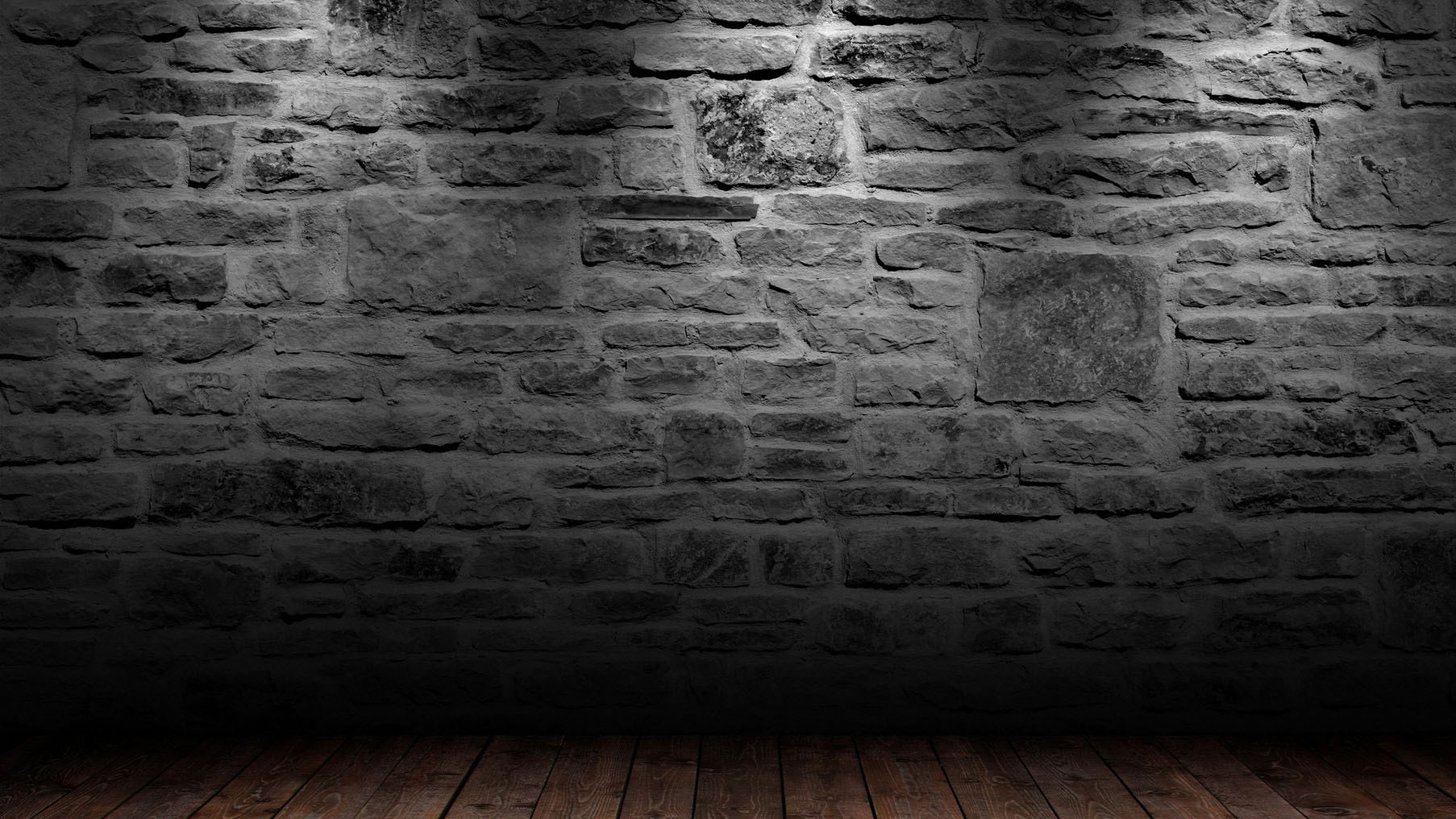 Built-in Data Protection
05
iSCSI Force Field
Mutual CHAP, CHAP
Access Control
04
Disaster Recovery:
Remote Replication, Vmware SRM, & Storage VMotion
03
Volume: Writetable Snapshot & Cloning
Disk: Self-Encrypting Hard Drives & Instant Secure Erase
System Configuration Backup & Restoration
Automatic Volume Conguration Backup
02
Storage Pools: 
RAID, Copy/Move/Roam, Fast Rebuild
01
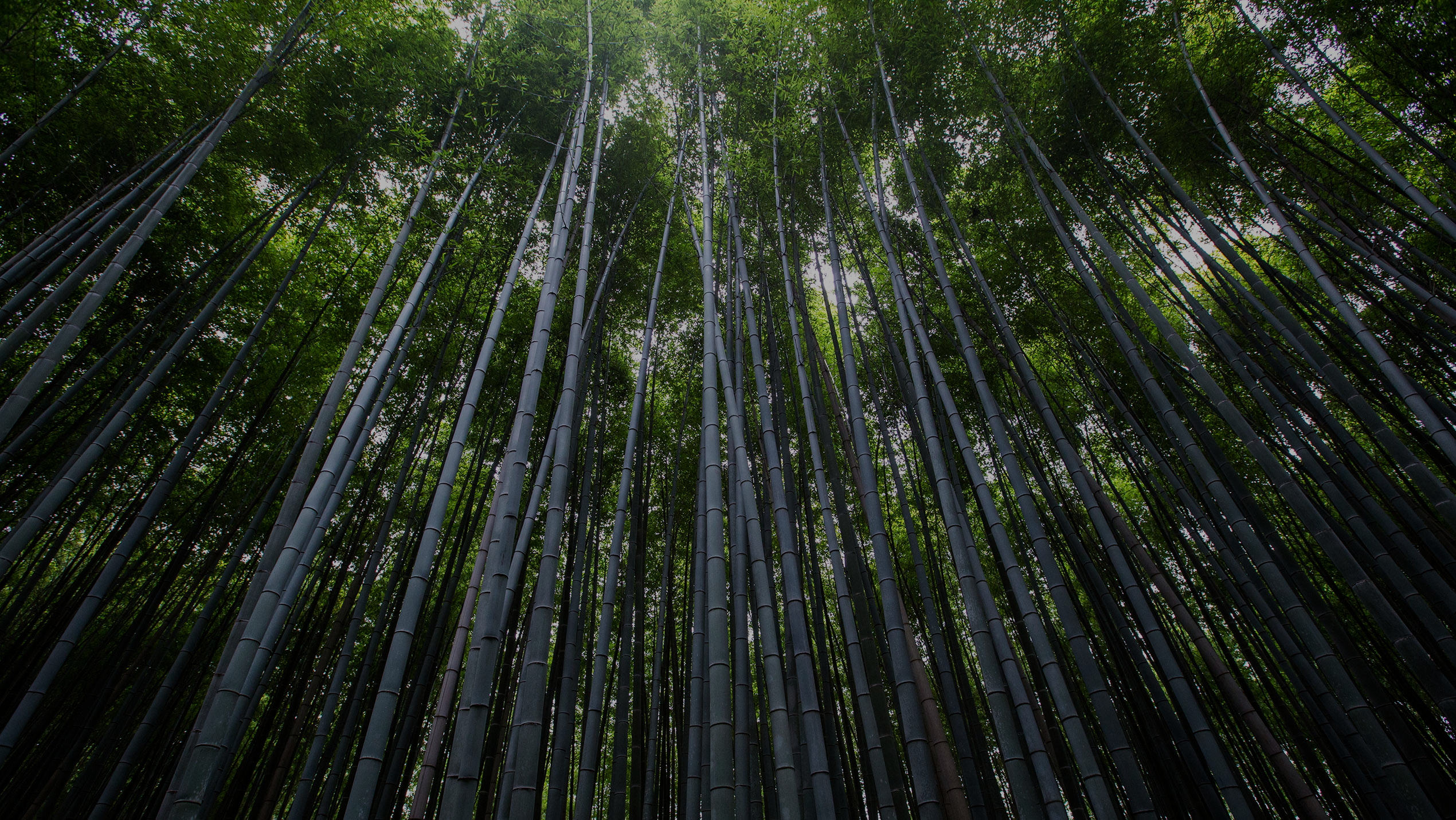 1
2
3
4
More Capacity Expansion
Beat Exponential Data Growth
Mix HDD/SSD
12Gb SAS, NL SAS, SSD
6Gb SAS, NL SAS, SATA*, SSD
Maximized
Mix Enclosure
Maximum 450 HDD/SDD
2U26 | 2U12 | 3U16 | 4U24
Highly Scalable
Up to 3.6 Petabyes (PB)
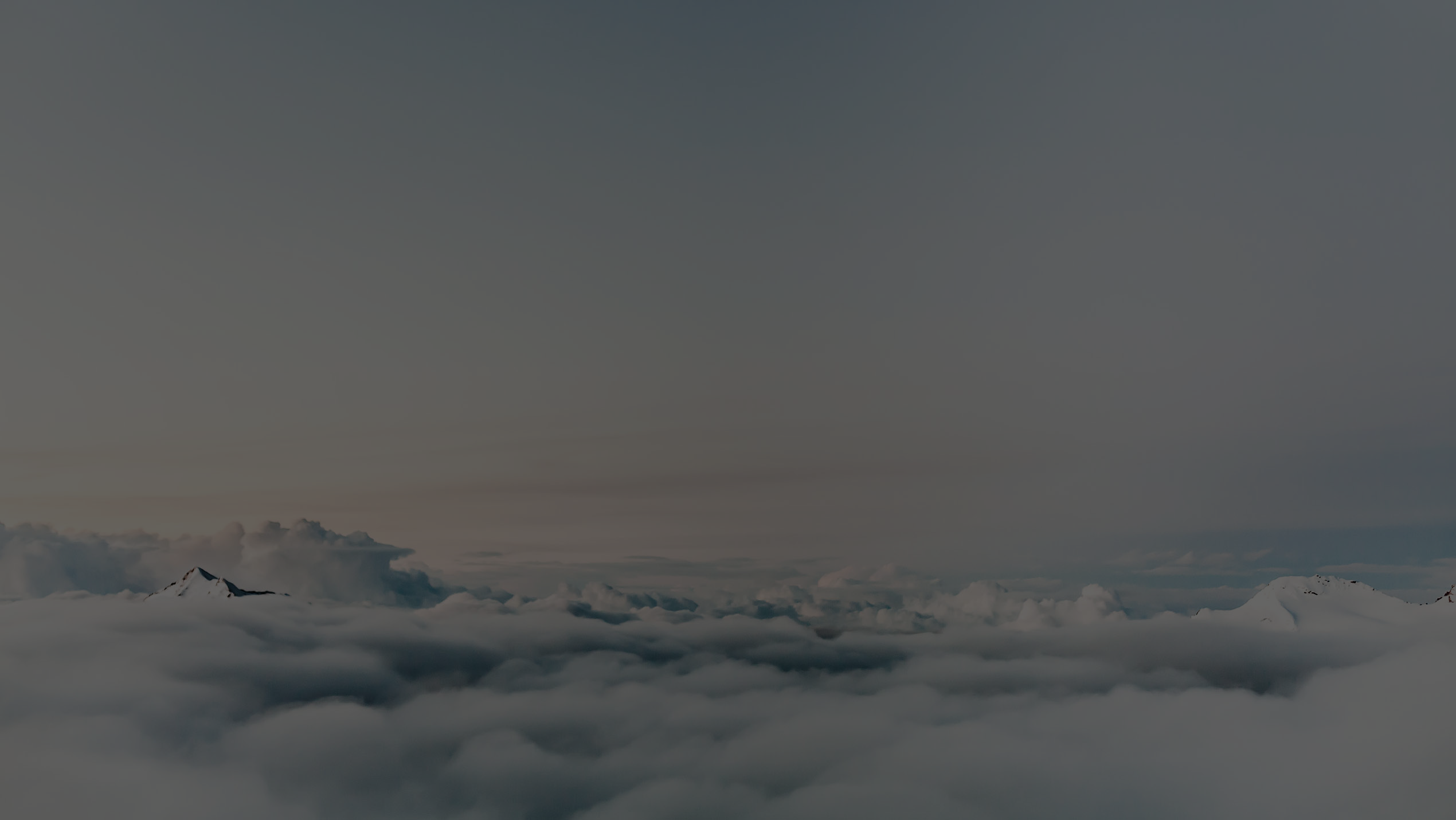 Buy as You Need
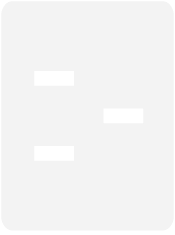 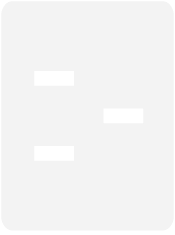 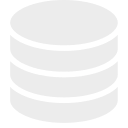 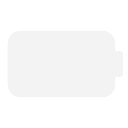 Start with Single Storage Controller
Default with 2x 10GbE iSCSI Ports
Add Host Card(s) for More IO
Up to 10x 10GbE iSCSI / 8x 16Gb FC
Add 2nd Storage Controller
Start with 2U12 and QThin
Up to 20x 10GbE iSCSI / 16x 16Gb FC
Expand with Full Range Options
Add Memory Protection
And Expand More Whenever You Need
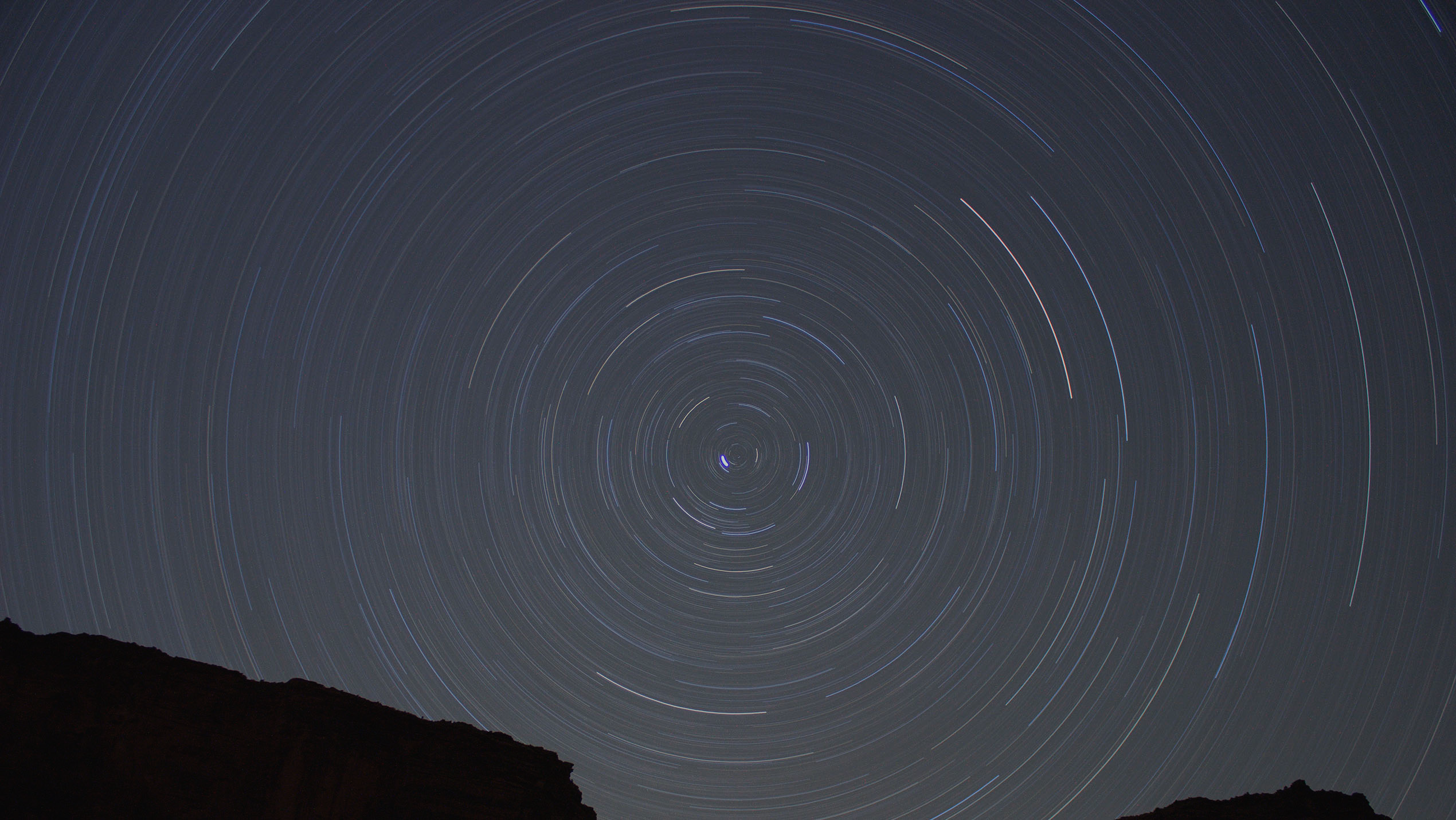 Easy Management
Easy Manangement
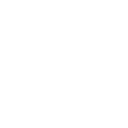 CLI, API
Central Management
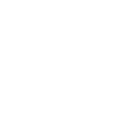 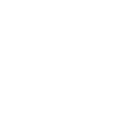 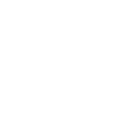 USB LCM
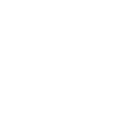 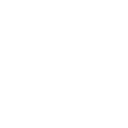 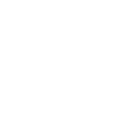 Wizards, Instant Config, Batch Config
Console, Secure Telnet
HTTPS/HTTP Web UI
Thank You
          www.QSAN.com         +886-2-77202118          Sales @ QSAN.com
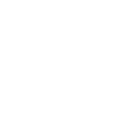 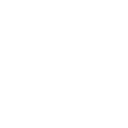 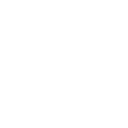 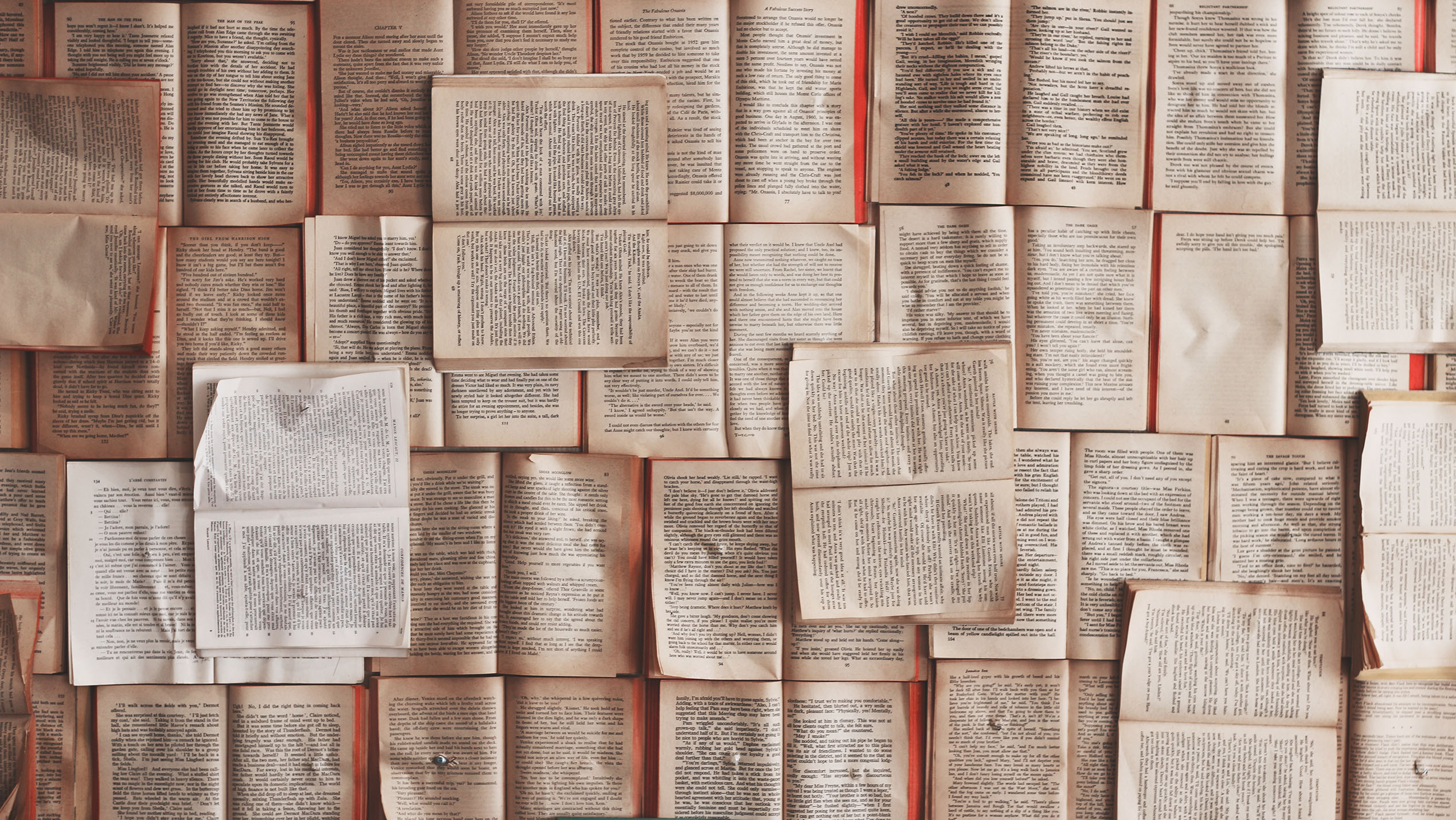 Backup Slides
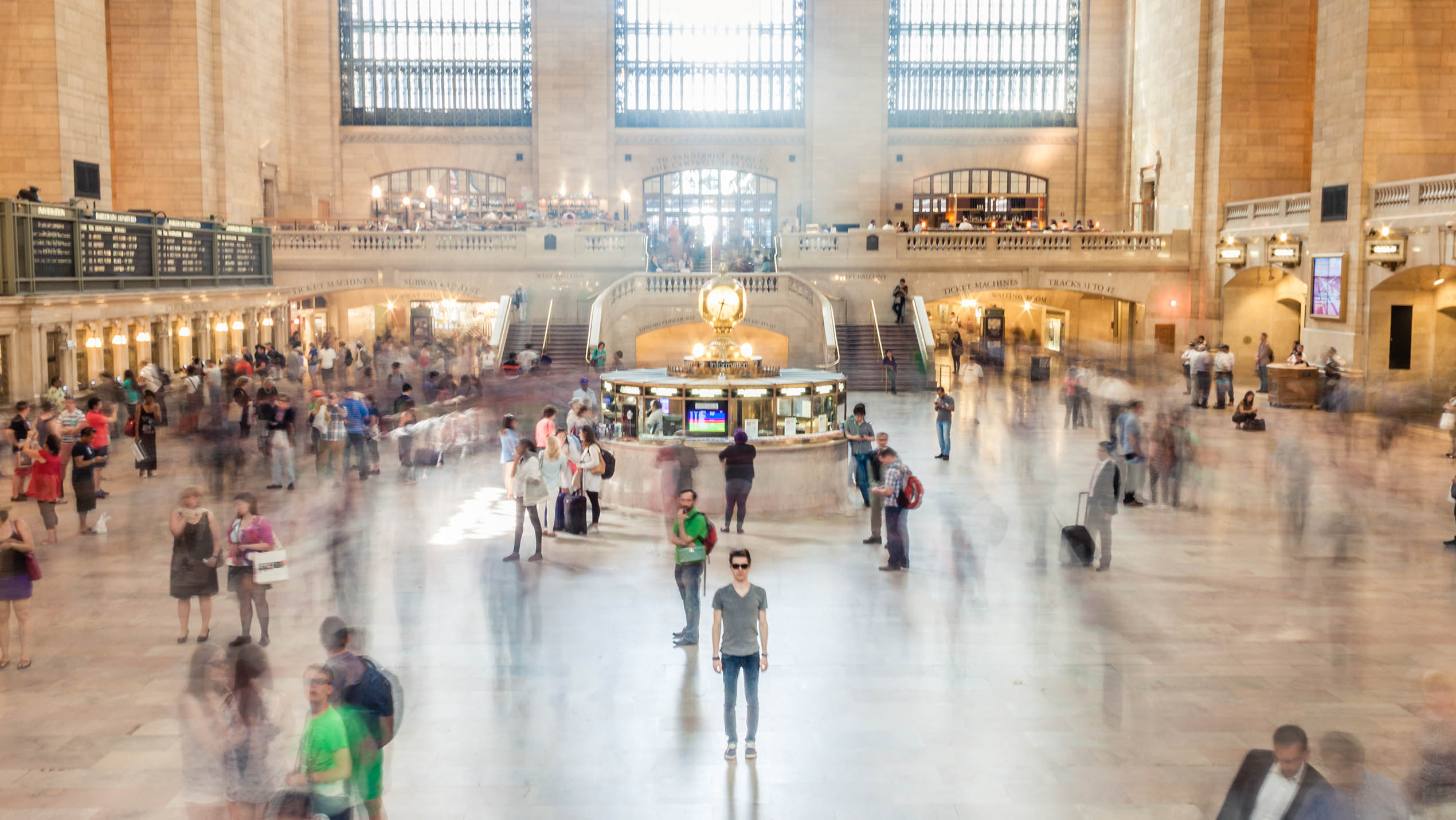 Surveillance
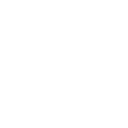 Large-Scale Surveillance
Up to 1500 HD Cameras
Direct to iSCSI Recording
Performance and Scalability
History